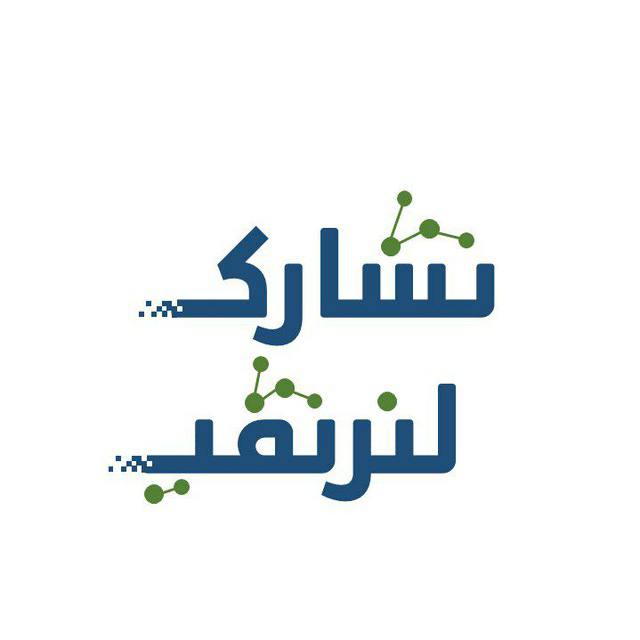 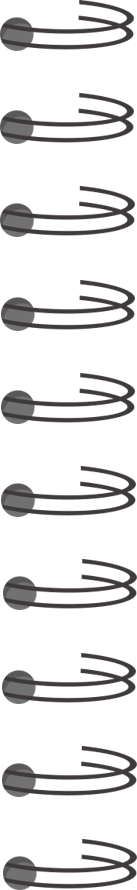 الوحدة الثانية
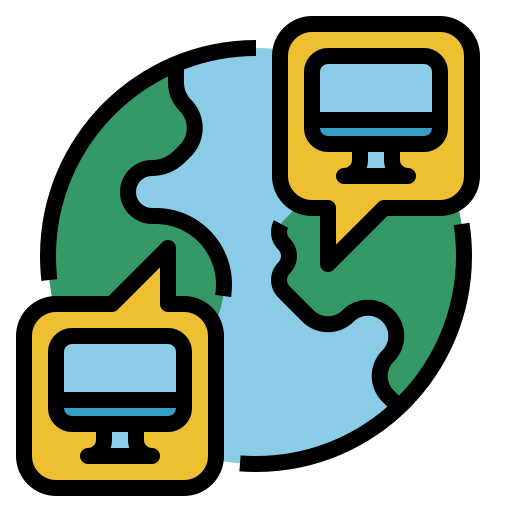 الشبكات المتقدمة
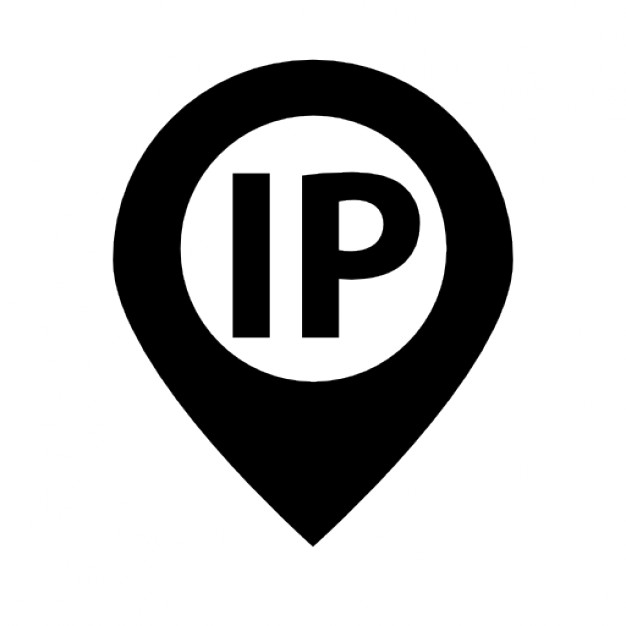 الدرس الثالث
بروتوكول الانترنت ( IP ) وأداة محاكاة الشبكة
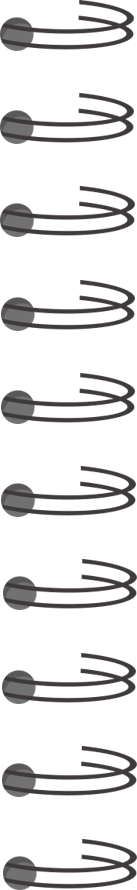 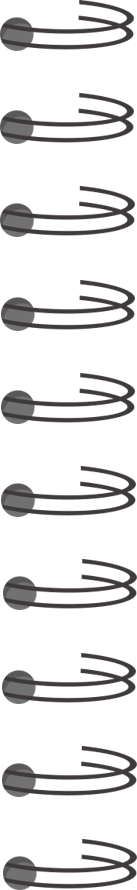 مراجعة الدرس السابق
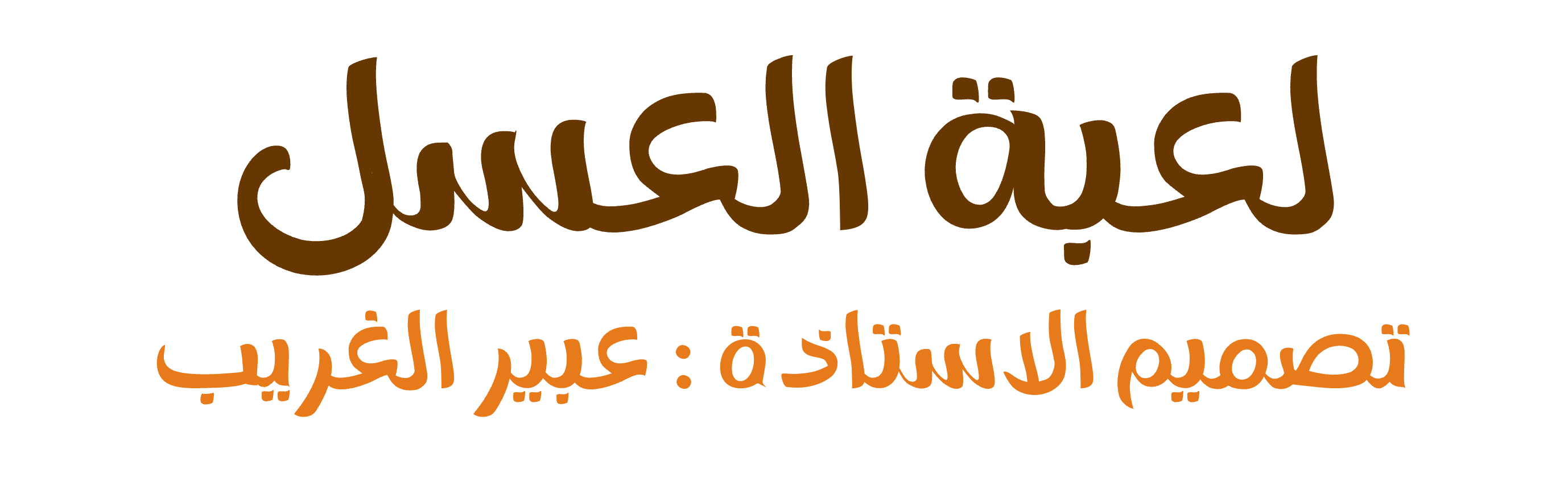 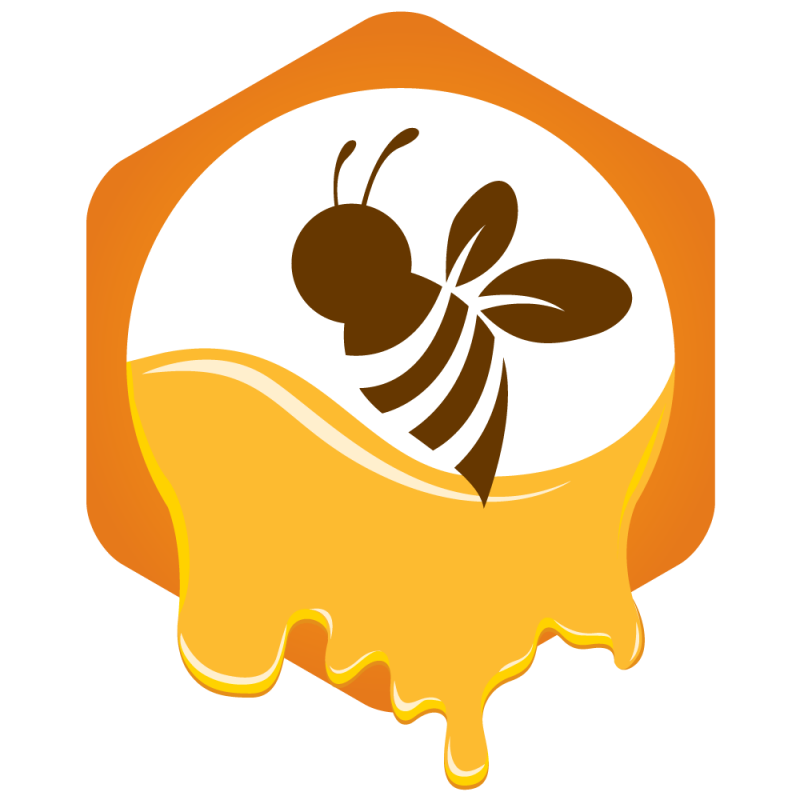 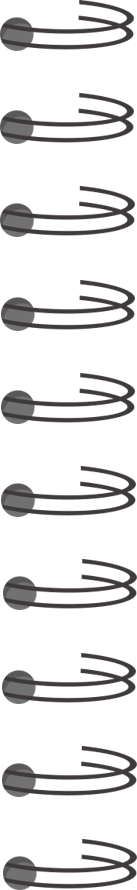 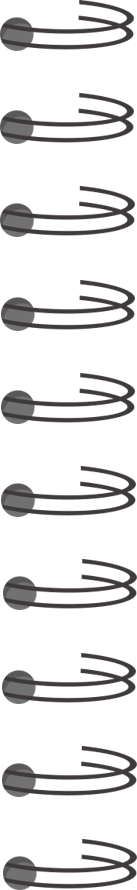 الحضور والغياب
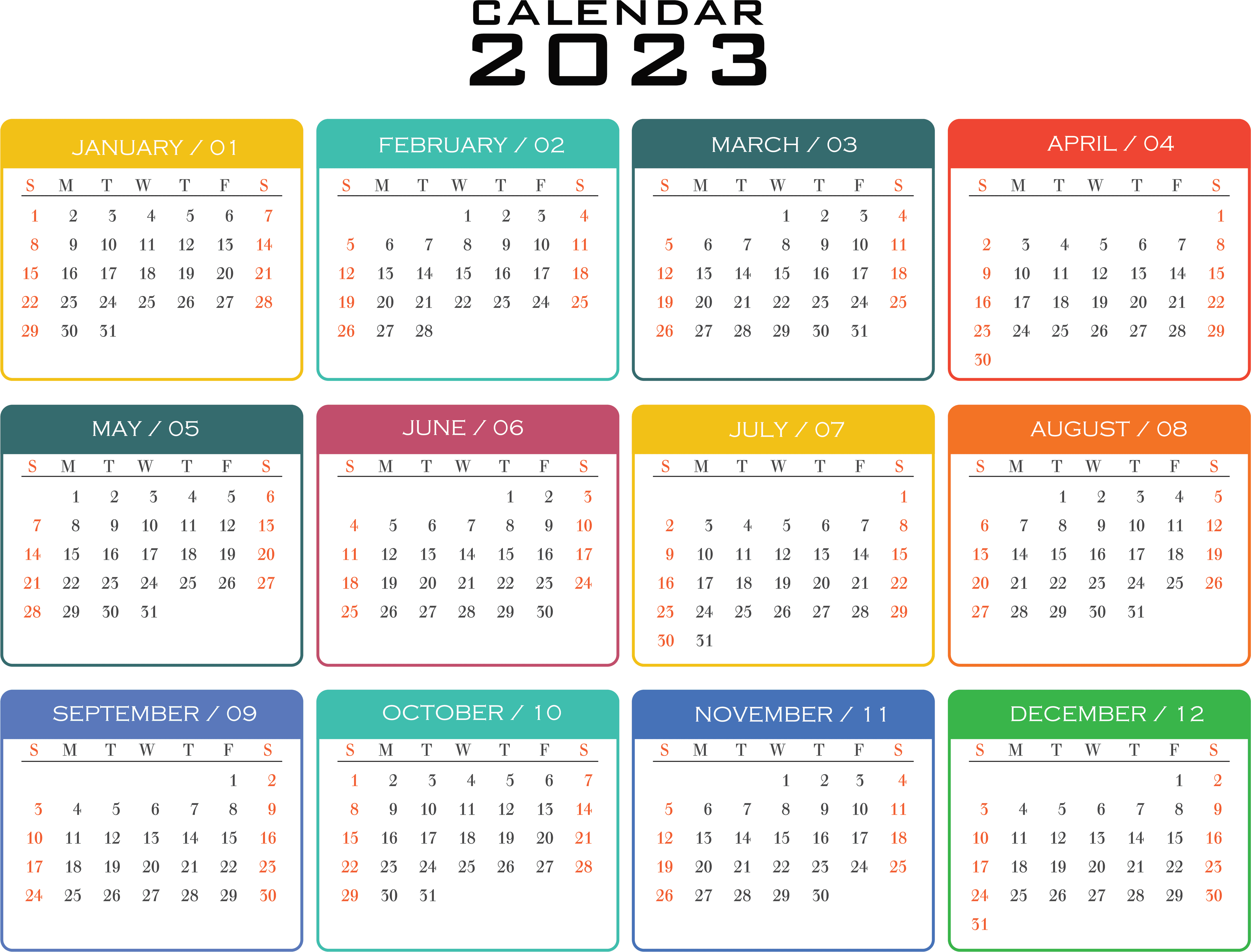 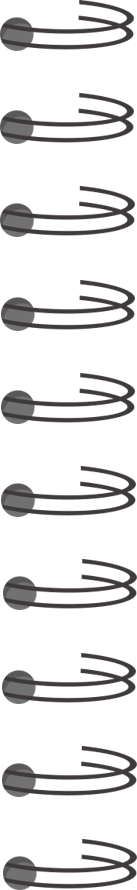 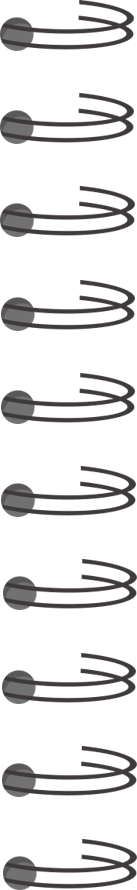 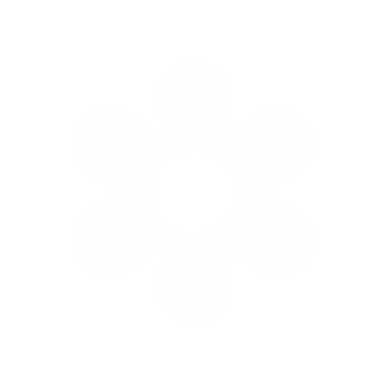 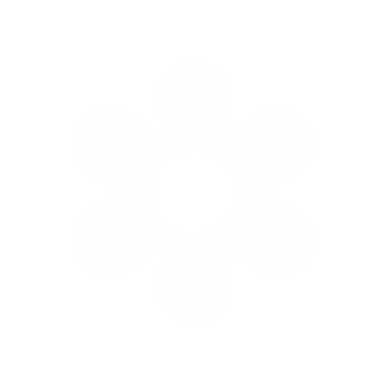 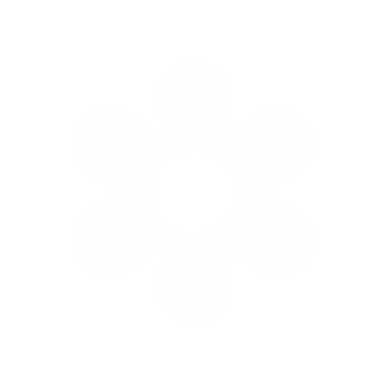 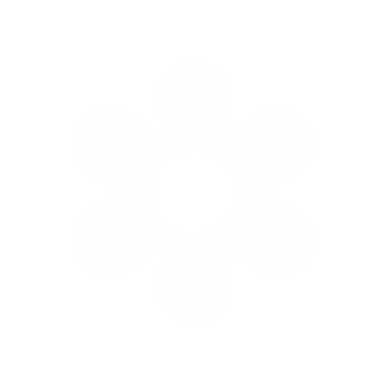 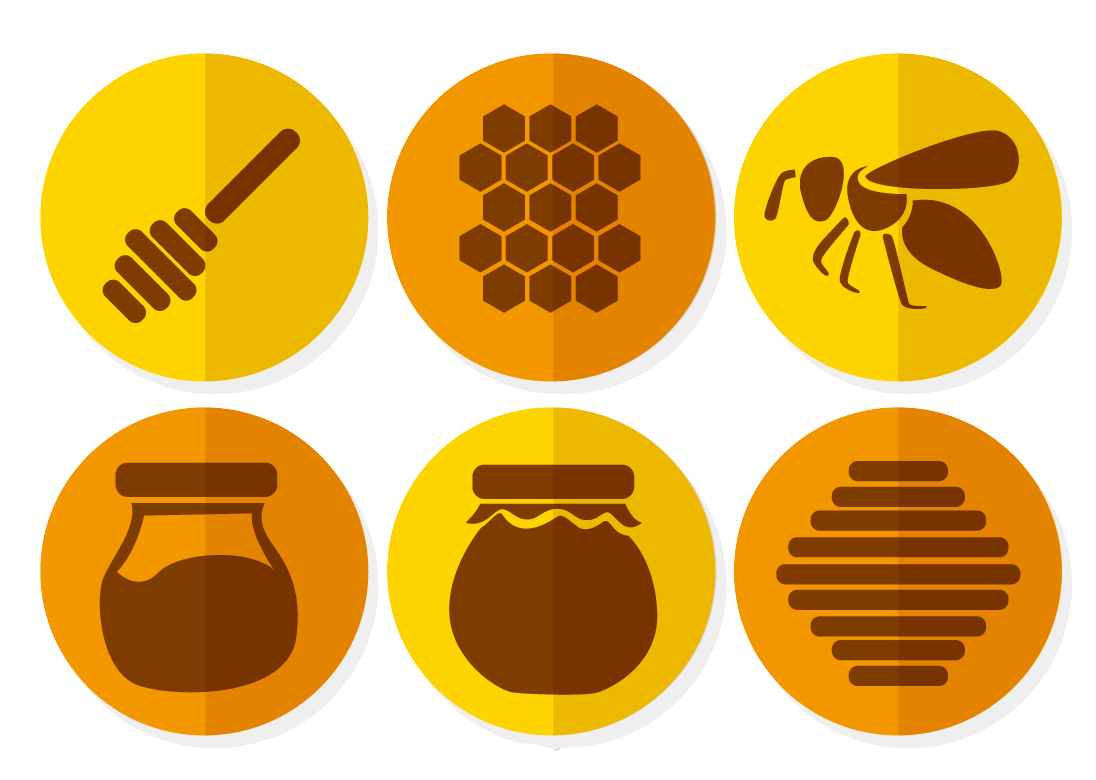 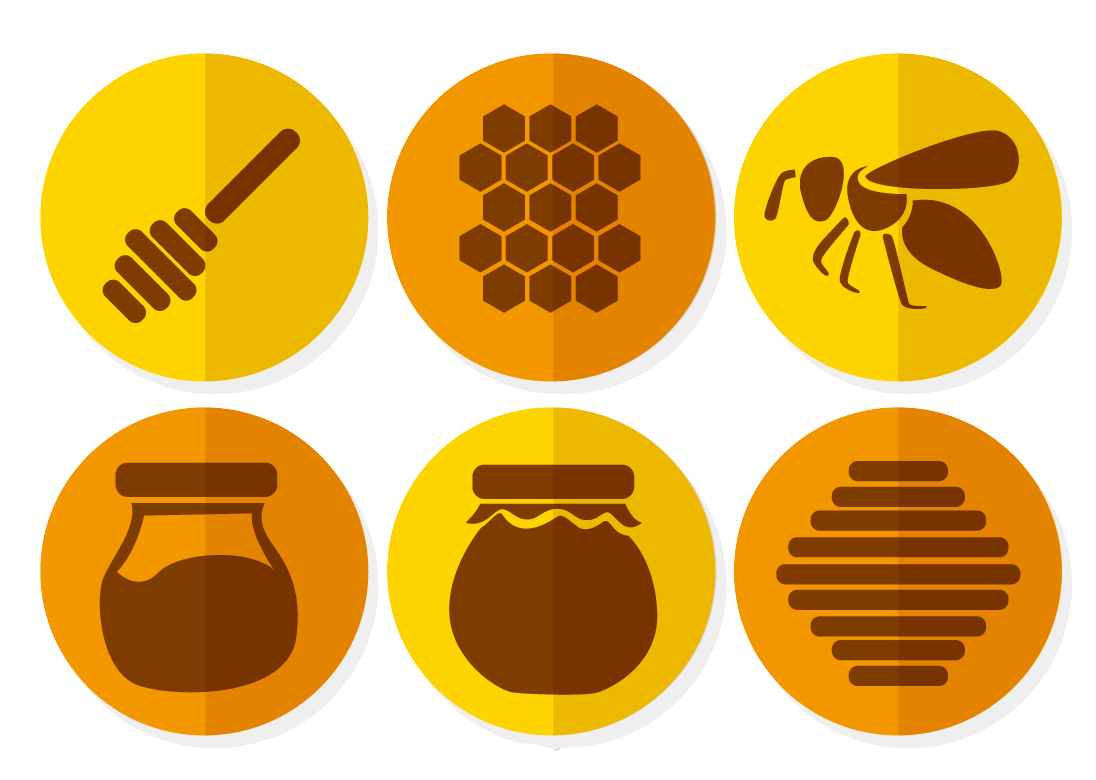 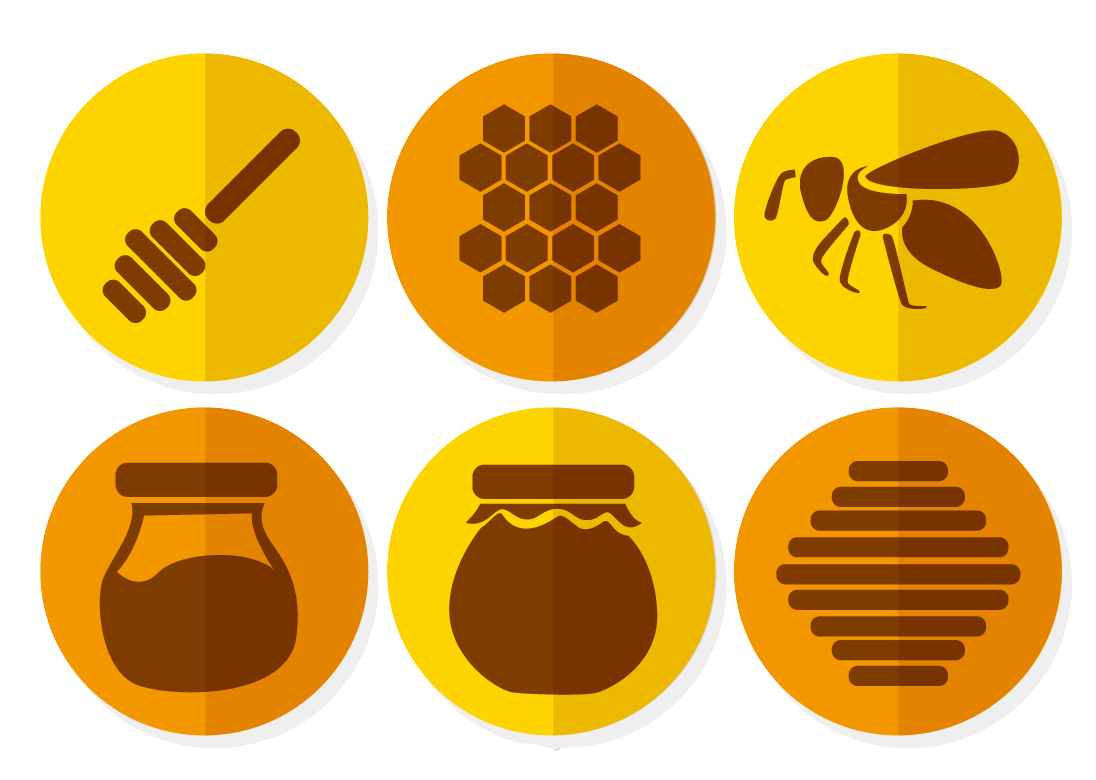 أجهزة التعقب النشطة تستخدم لقياس المسافات أثناء التزلج أو العدو أو ركوب الدراجة
 (   )
تعد لائحة حماية البيانات الشخصية في المملكة العربية السعودية من الأمثلة على قوانين حماية الخصوصية
 (  )
نظام تحديد المواقع العالمي GPS هو طريقة لتحديد موقع شيء ما بدقة 
(   )
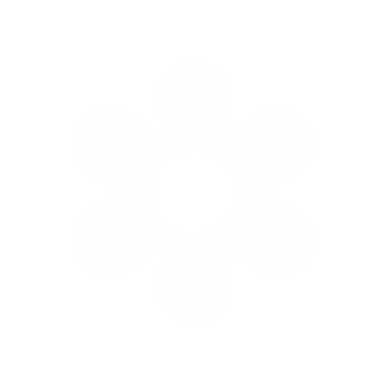 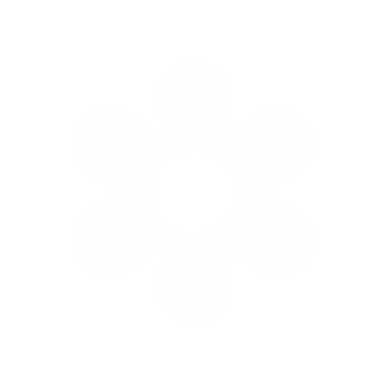 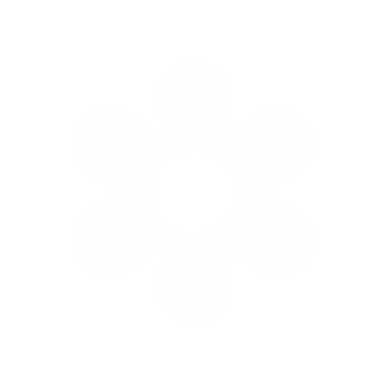 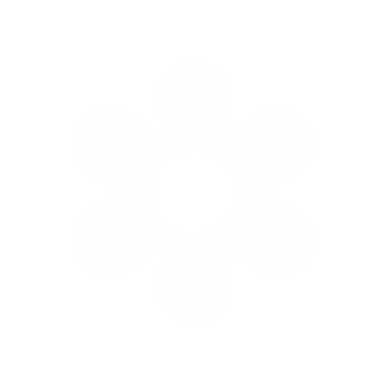 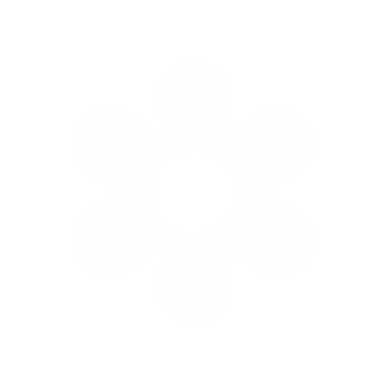 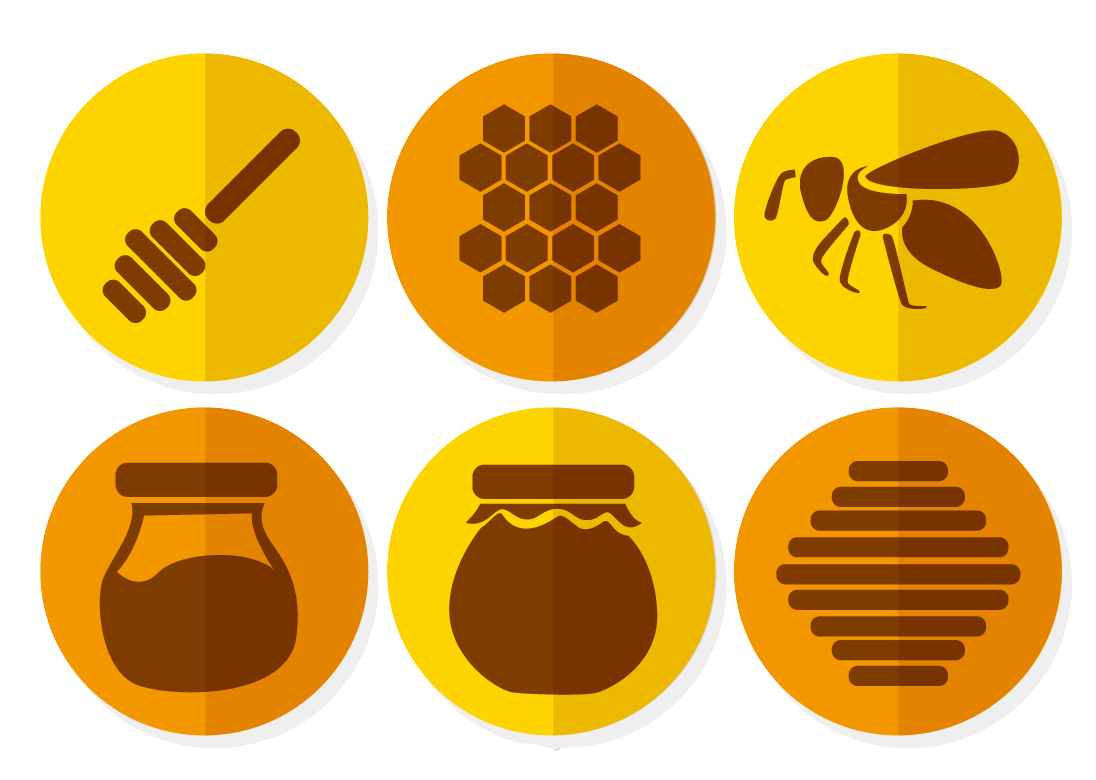 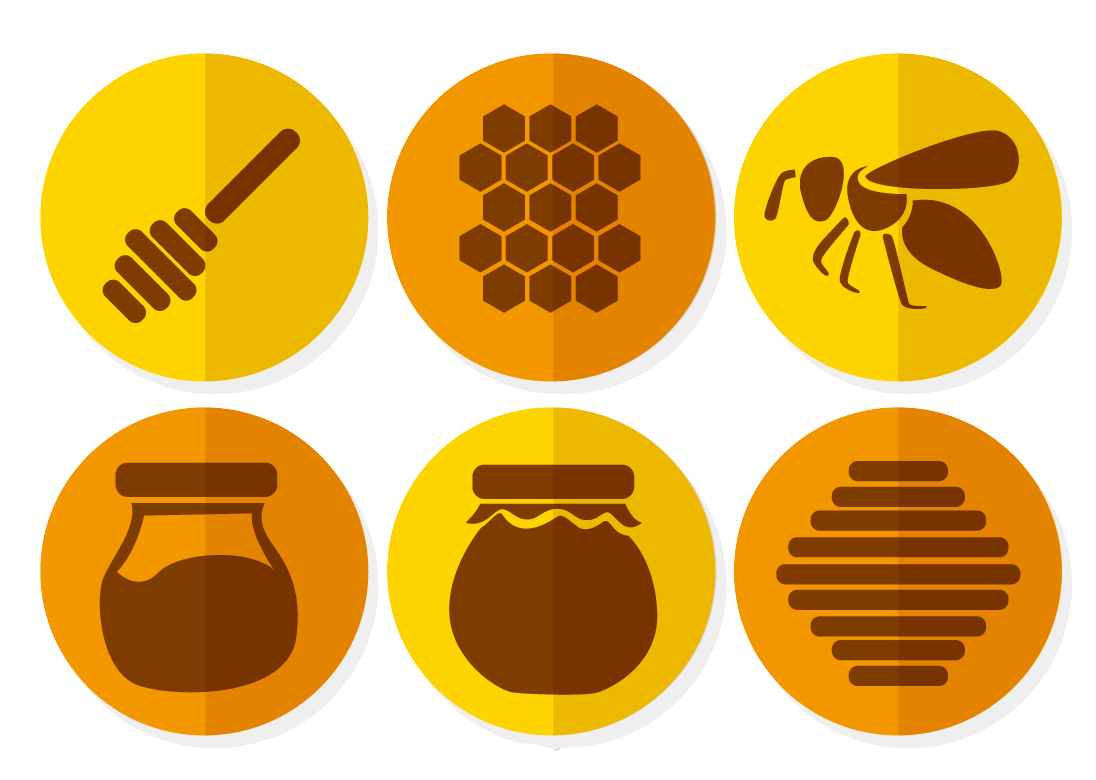 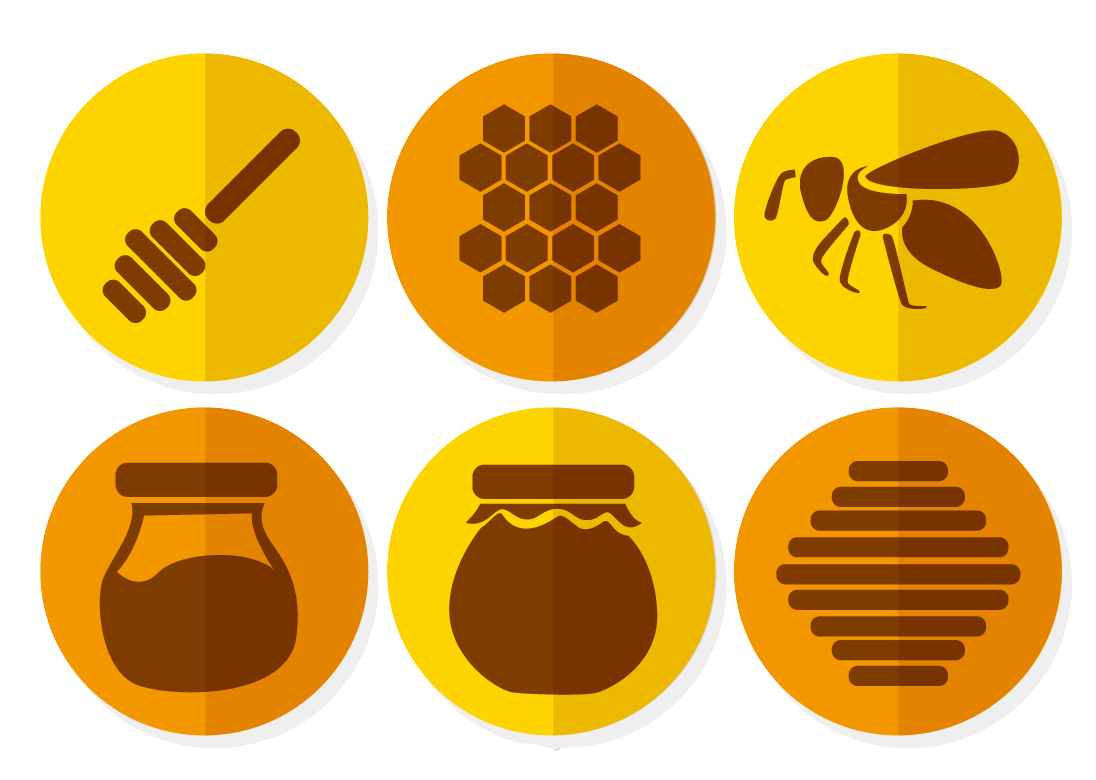 شبكة النقال هي شبكة خلوية تتكون من محطات مركزية وهواتف نقالة ومراكز تحويل رقمية
(   )
لكل محطة مركزية حد أقصى للنطاق الترددي المتاح للإنترنت واستخدام البيانات
(    )
يستهدف الانترنت عبر الأقمار الصناعية الأشخاص الذين لا يستطيعون الوصول إلى نظام مزود الخدمة على الأرض
(   )
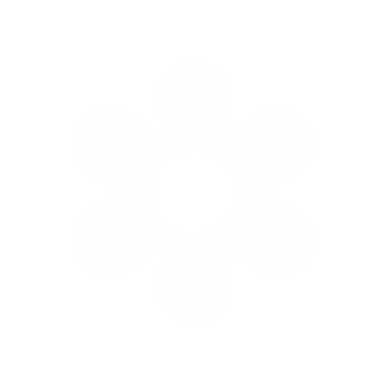 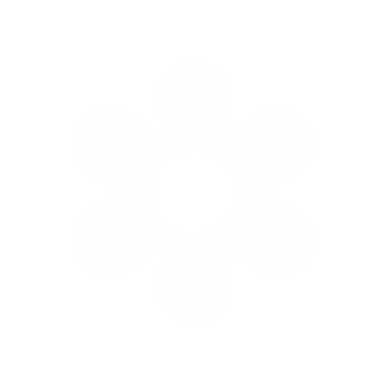 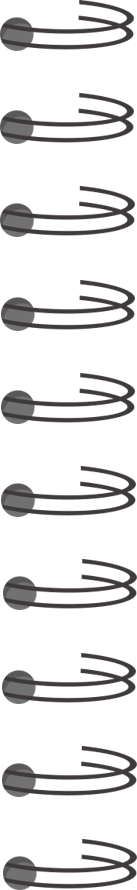 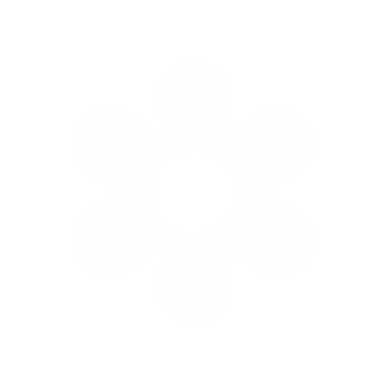 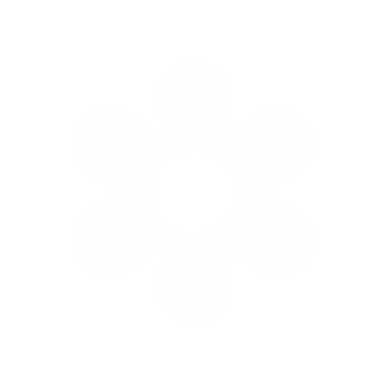 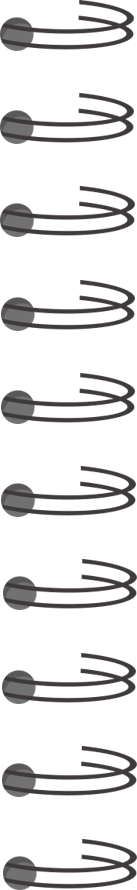 نواتج التعلم
التعرف على بروتوكول IP.
التعرف على كيفية تمثيل عناوين IP   بتنسيق يعرف بالتدوين النقطي العشري.
التعرف على عناوين IP  الثابتة وعناوين IP  الديناميكية.
التعرف على أداة سيسكو لمحاكاة الشبكة .
إنشاء مخططات الشبكة المحلية  LAN باستخدام برنامج سيسكو.
إضافة كابل بين أجهزة الشبكة .
ضبط إعدادات أجهزة الشبكة .
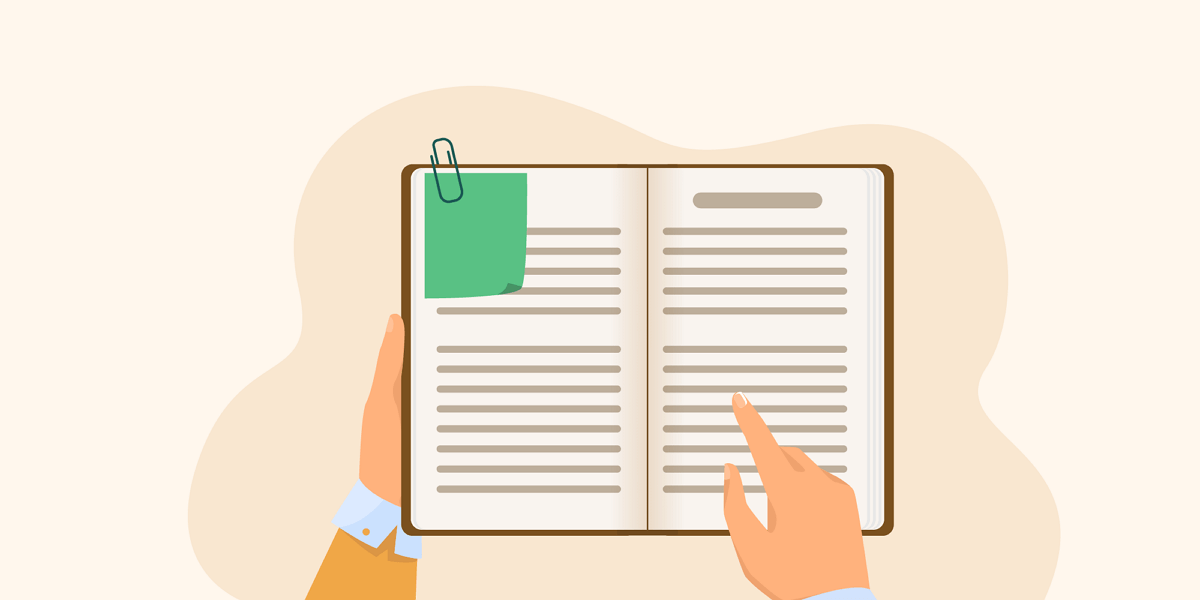 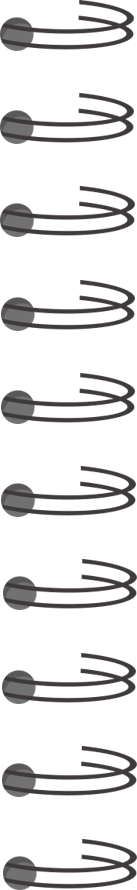 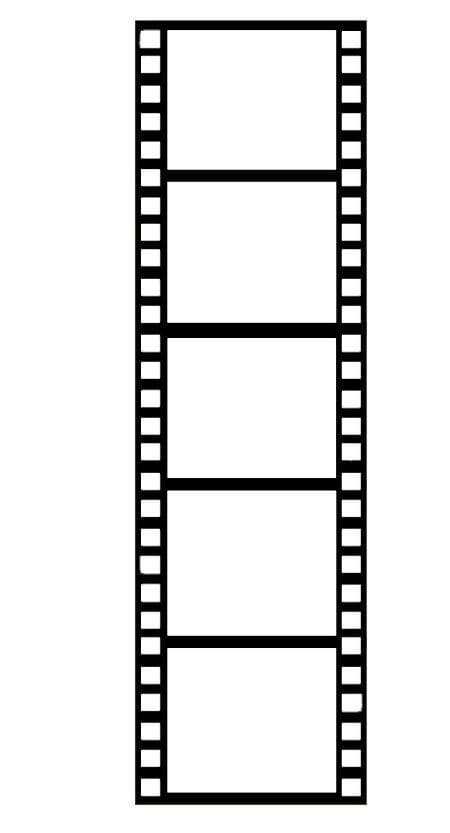 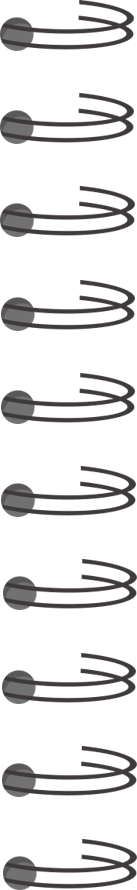 تقويم قبلي ( استراتيجية شريط الذكريات)
من خلال خبراتك السابقة في مادة التقنية الرقمية 1-1 :
كيف يمكن التعرف على الاجهزة الموجودة على الشبكة ؟
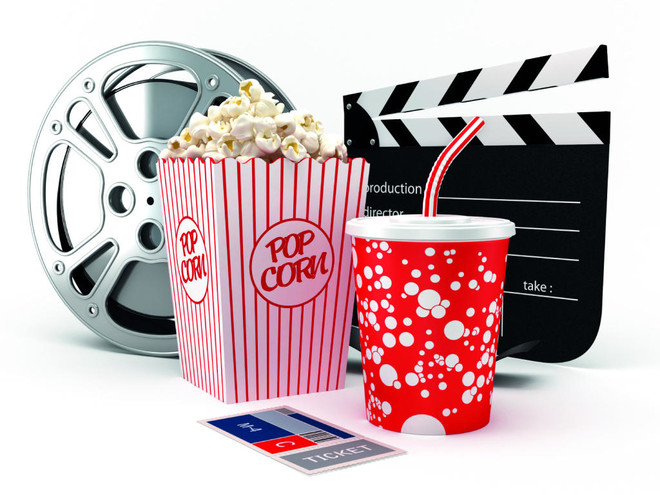 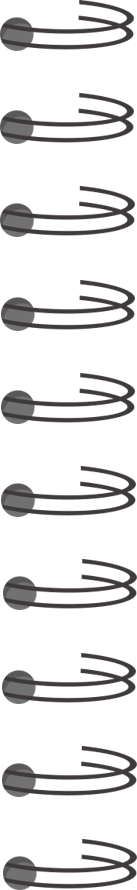 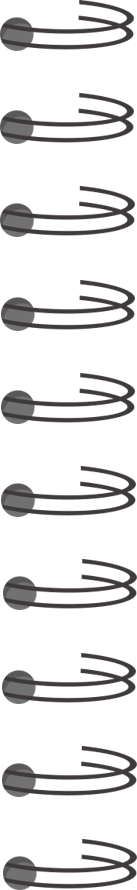 بروتكول الانترنت ( IP  )
هو طريقة التي يتم من خلالها ارسال البيانات من حاسب الى آخر عبر الانترنت .
يحتوي كل جهاز حاسب متصل بالأنترنت على عنوان  IP واحد على الاقل يحدد بشكل فريد عن جميع أجهزة الحاسب الاخرى المتصلة بالأنترنت .
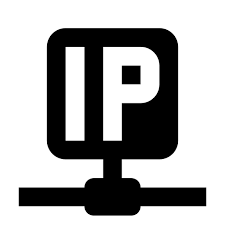 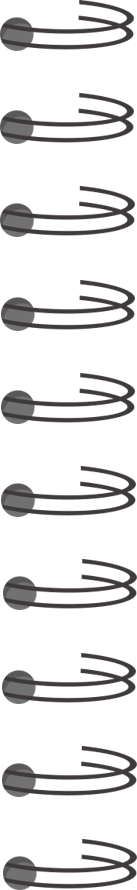 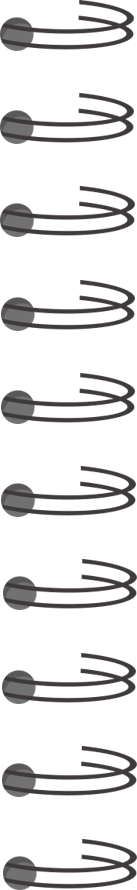 التدوين النقطي العشري
يتم تخصيص عنوان  IP لكل جهاز متصل بالإنترنت، وعندما يتم توجيه الحزم إلى عنوان  IP المرفق بها، تصل البيانات إلى المكان المطلوب :
 هناك معياران يستخدمان لعناوين IP:
IP  الإصدار 4 (IPv4) .
IP  الإصدار 6 (IPv6) .
يمثلIP  داخل الحاسب بالأرقام الثنائية  (0 و 1), كل مجموعة مكونة من بايت واحد = 8 بت, عنوان IP  مكون من 32 بت ,يتم تقسيمه إلى 4 ثُمانيات يتكون كل منها من  (8 Bits) ثم يتم تحويل كل ثُماني إلى مكافئه العشري مع الفصل بين كل ثُماني والآخر بنقطة لتكوين 4 أعداد عشرية.
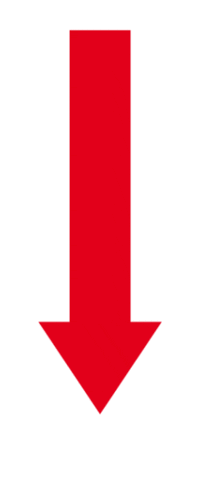 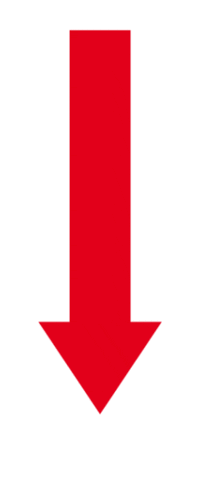 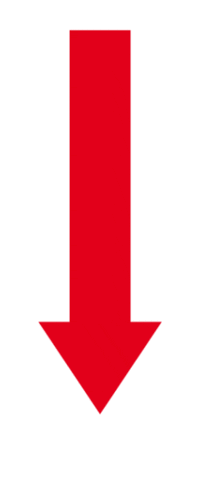 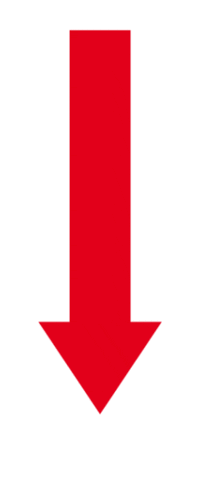 192
168
132
30
11000000 . 10101000 . 10000100 . 00011110
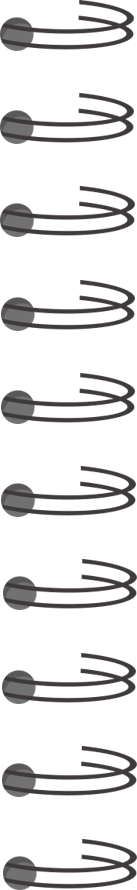 192 . 168 . 132 . 30
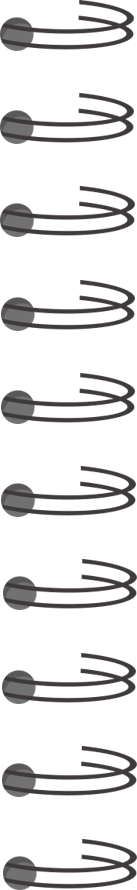 التدوين النقطي العشري
يتم تقسيم مساحة عنوان (IPv4) IP إلى 5 فئات:
E
D
C
B
A
يعتمد إنشاء كل فئة على حجم الشبكة، كما تشتمل كل فئة على مجموعة من عناوين  IP الصالحة. 
ويساعدنا تحويل كل (8 Bits) من IP إلى مكافئها العشري في فهم الفئة التي ينتم إليها IP .
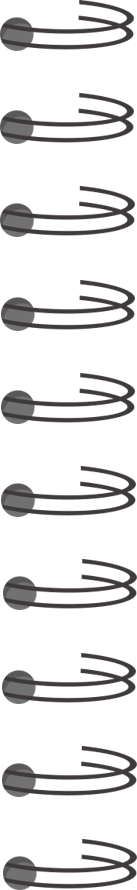 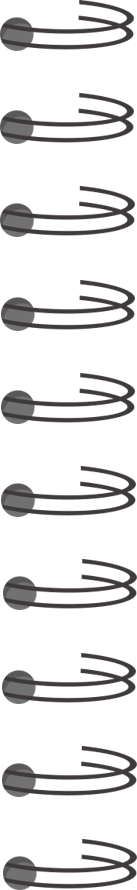 عناوينIP  الثابتة وعناوينIP  الديناميكية.
يتم تكوين العنوان الثابت يدويا من خلال إعدادات شبكة الحاسب، وهو نادر الاستخدام نظرا لإمكانية تسببه بمشاكل في  الشبكة عند استخدامه دون فهم جيد لبروتوكول TCP/IP .

يتم تكوين العنوان الديناميكي تلقائيا وهو أكثر شيوعا، ويتم تكوينه بواسطة البروتوكول الذي يعرف بـبروتوكول التكوين الديناميكي للمضيف ((DHCP
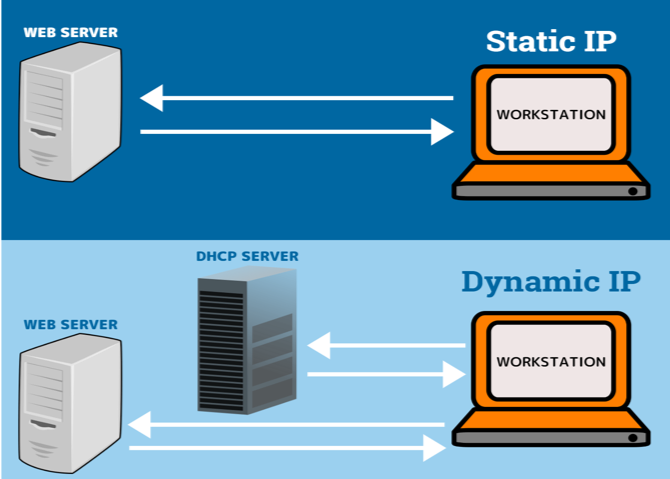 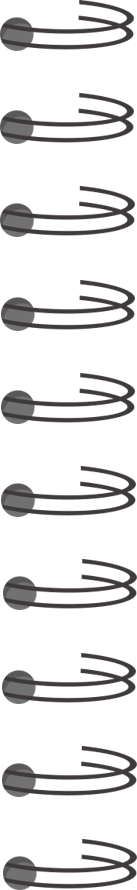 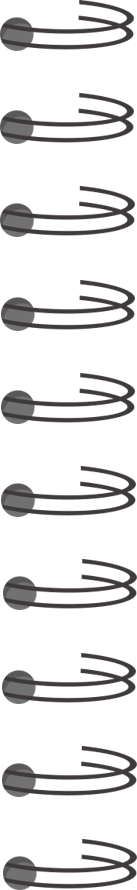 العنوان الفيزيائي MAC Address
عنوان MAC هو العنوان الفيزيائي الذي يعرِّف كل جهاز على شبكة معينة بشكل مميز، ويتم إعطاء عنوان MAC لمحول شبكة الحاسب عند تصنيعه.
يُستخدم مصطلح العنوان الفيزيائي ( Physical Address ) كمرادف لعنوان MAC أحيانا.
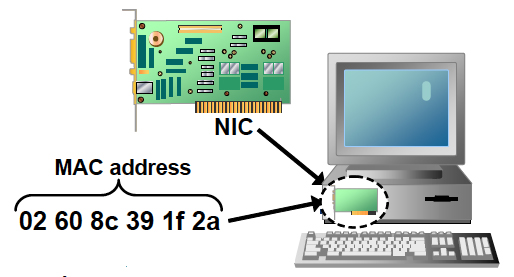 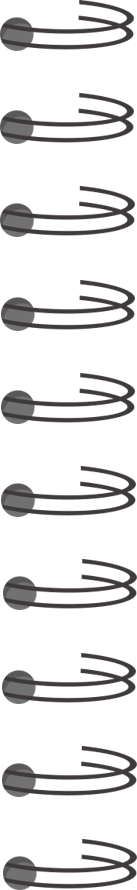 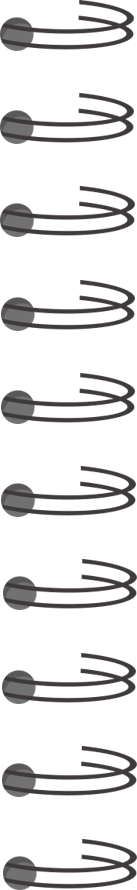 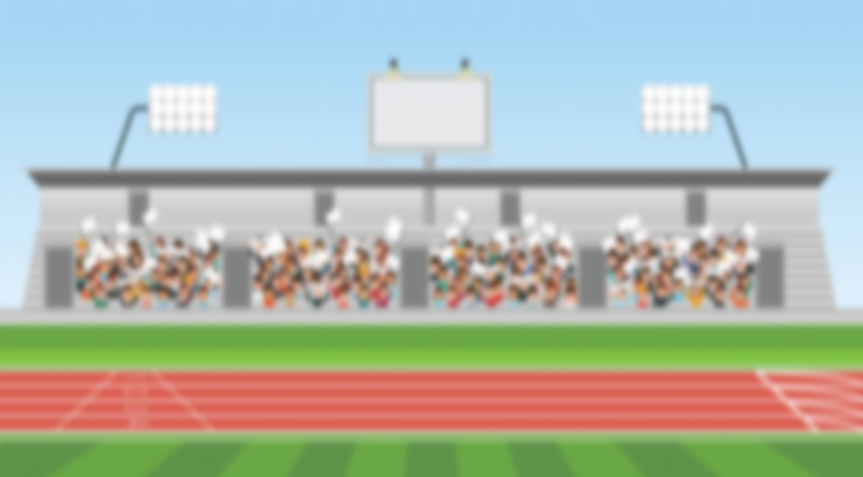 تقويم مرحلي ( لعبة سباق الخيول )
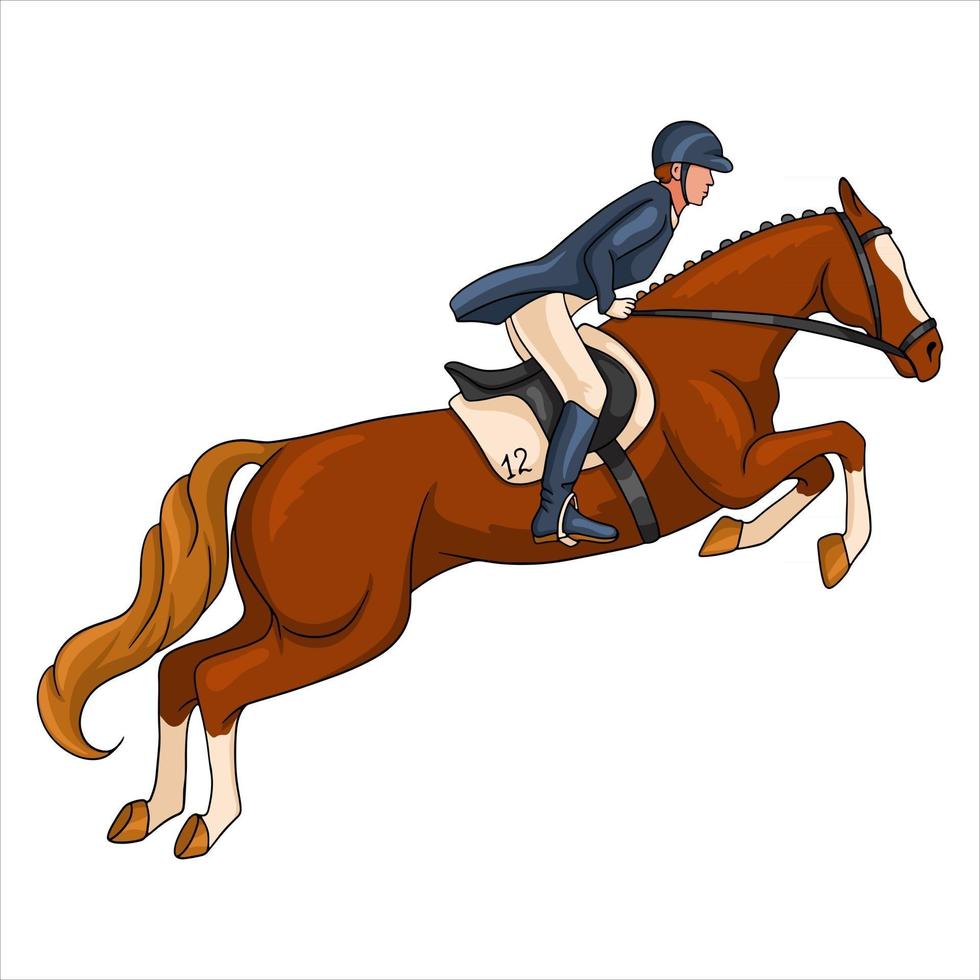 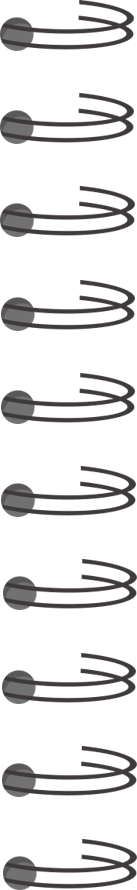 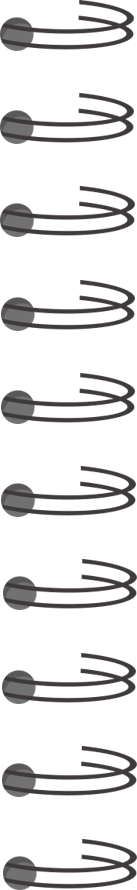 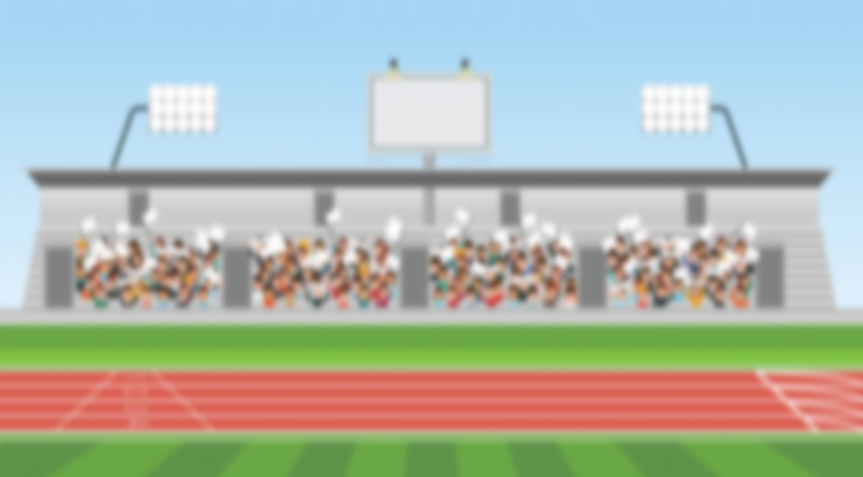 هو العنوان الفيزيائي الذي يعرِّف كل جهاز على شبكة معينة بشكل مميز:
عنوان IP  الثابت
عنوان IP  الديناميكي
عنوان MAC
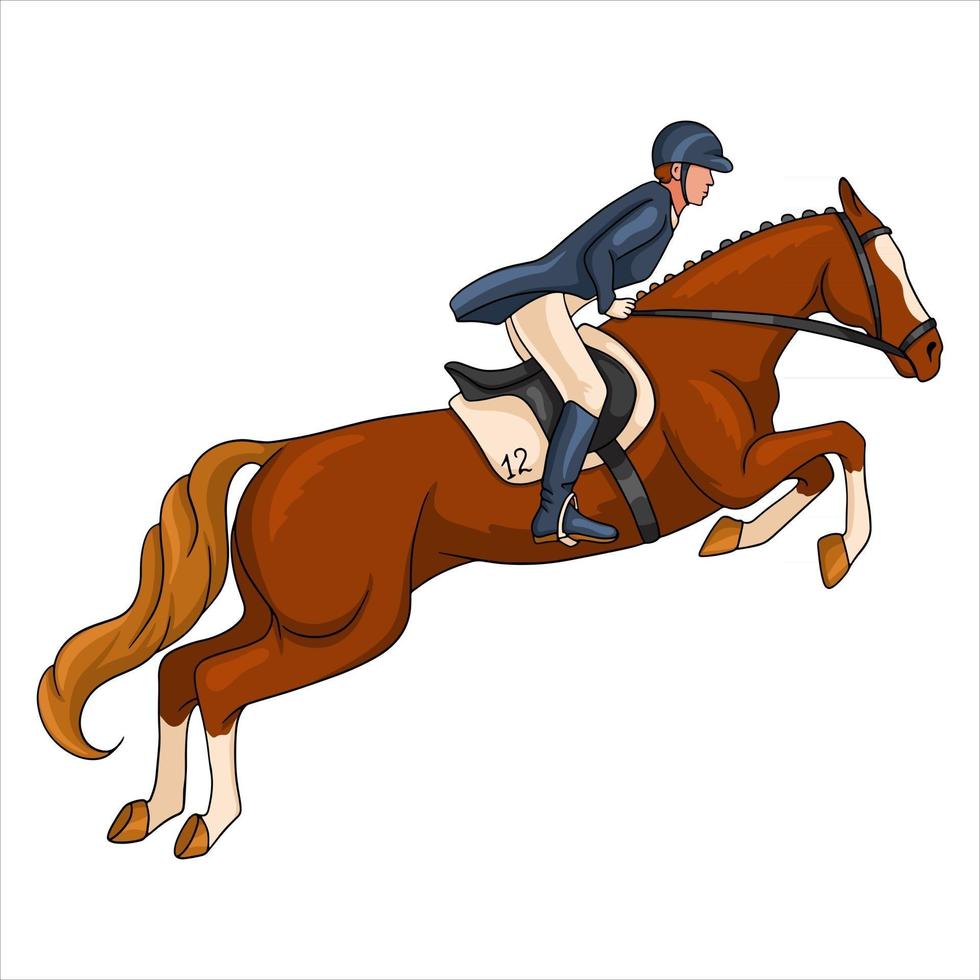 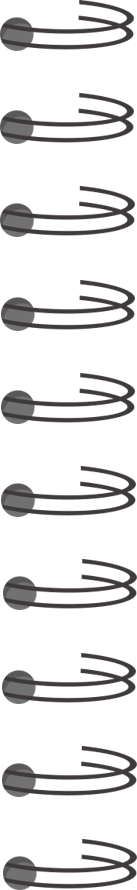 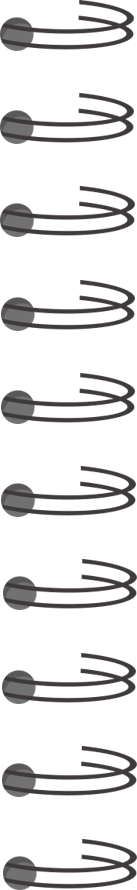 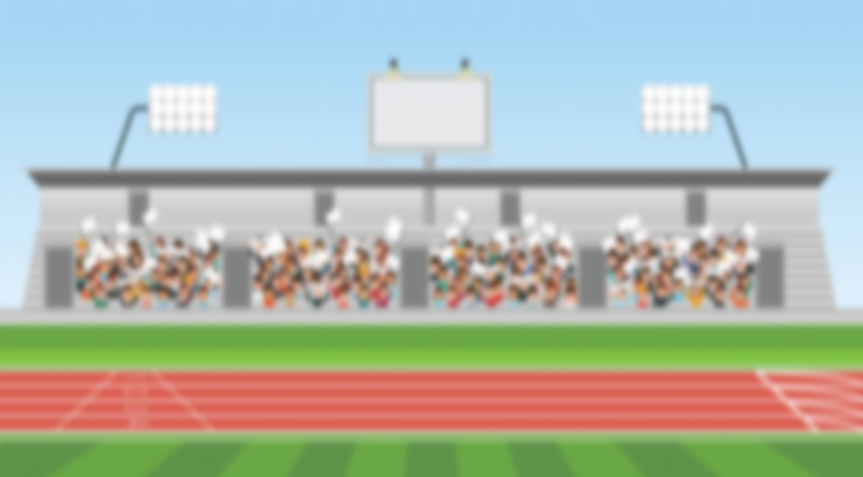 يتم تمثيل عناوين IP  بتنسيق يعرف بالتدوين النقطي :
الثماني
الثنائي
العشري
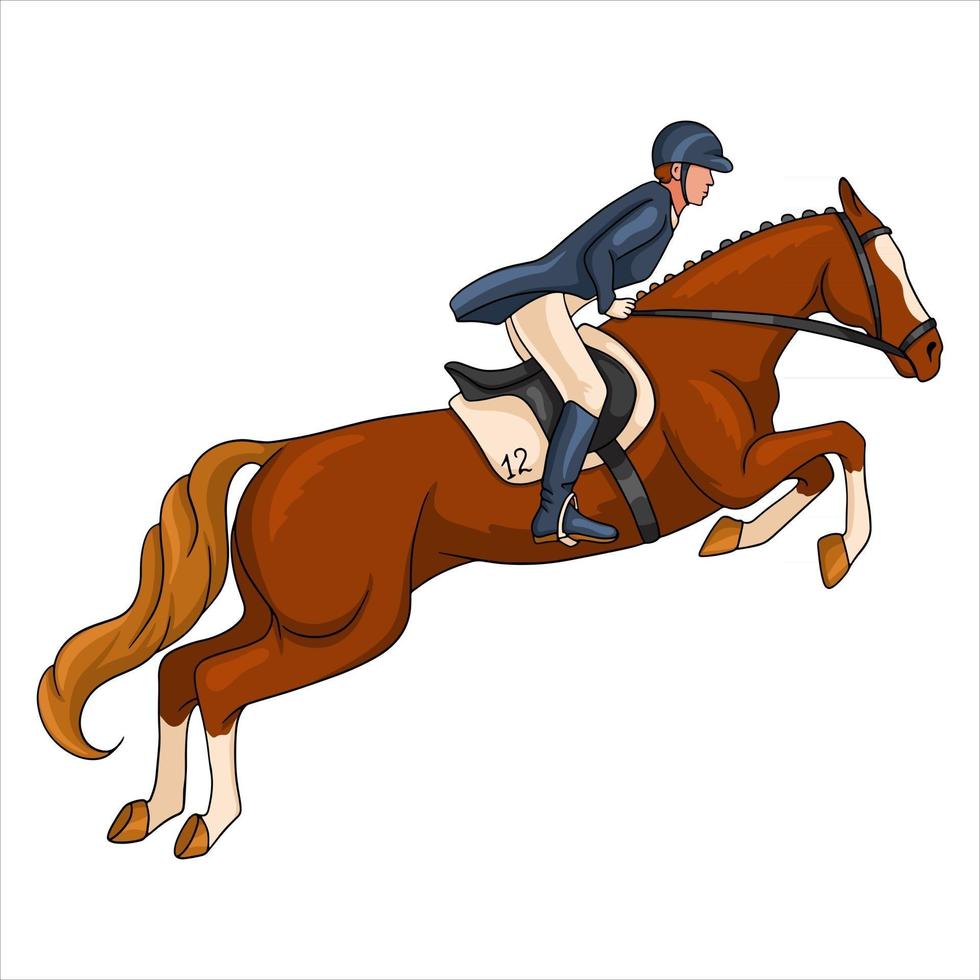 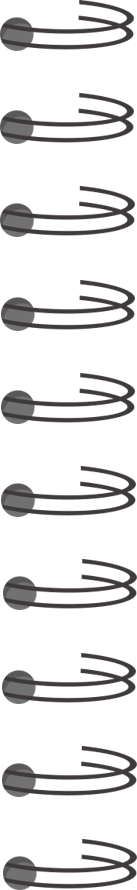 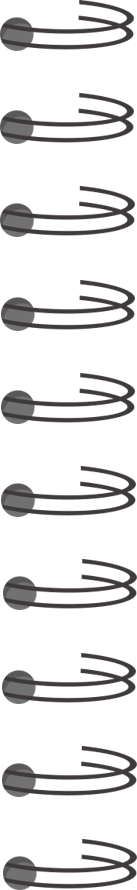 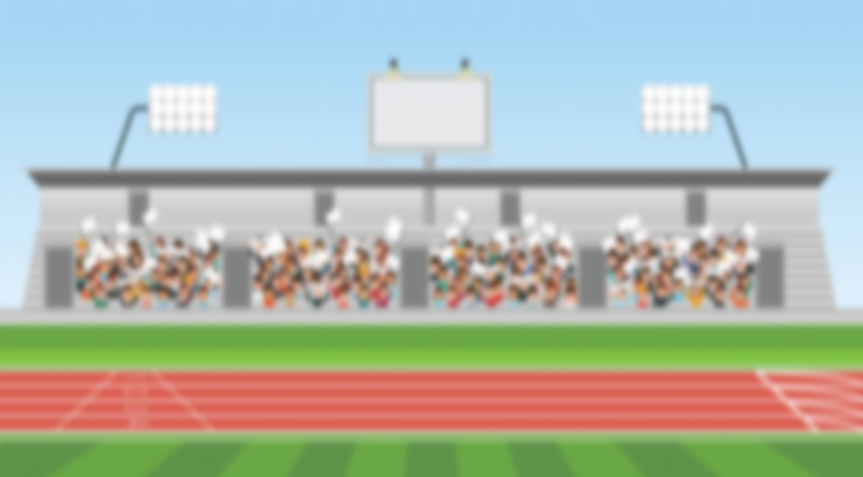 يتم تقسيم مساحة عنوان IP  IPv4 إلى :
ست فئات
اربع فئات
خمس فئات
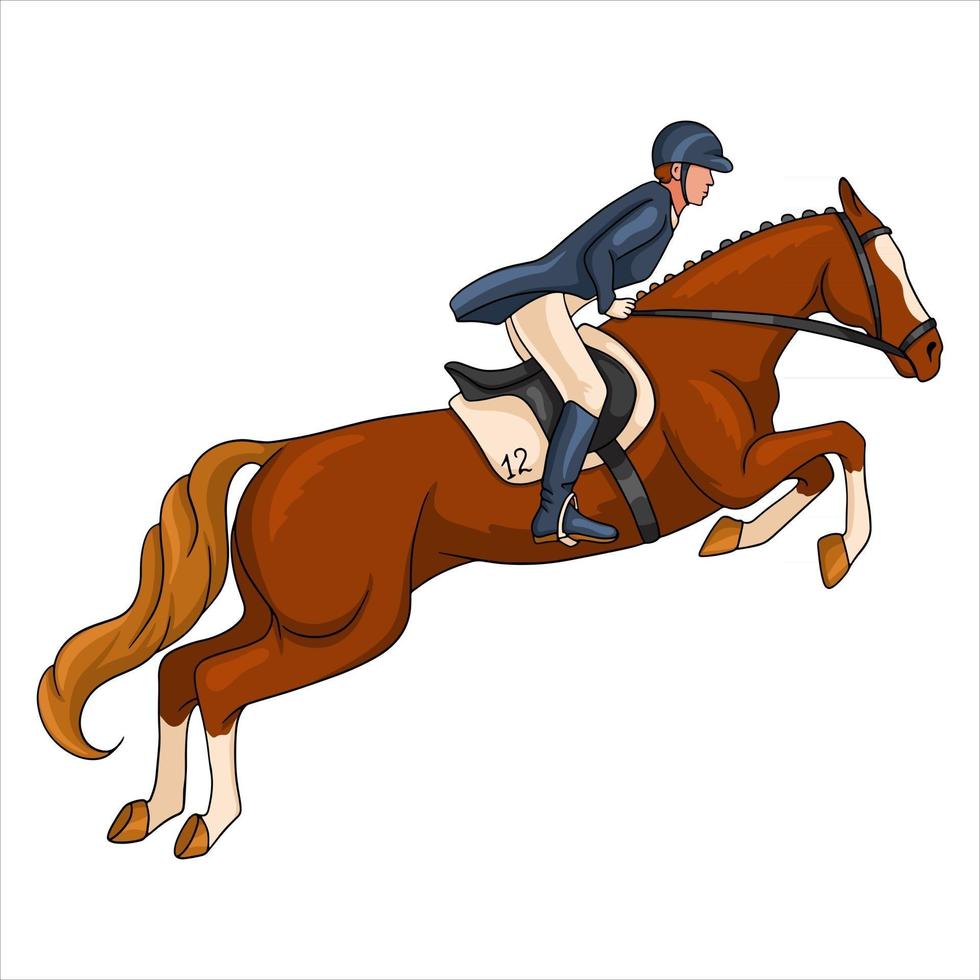 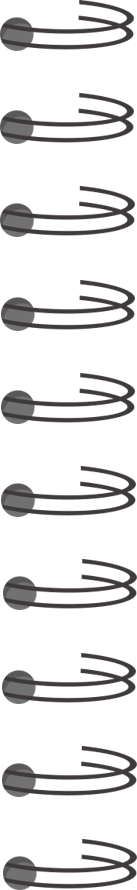 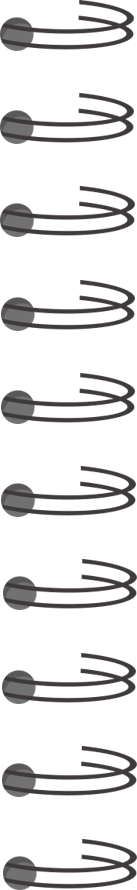 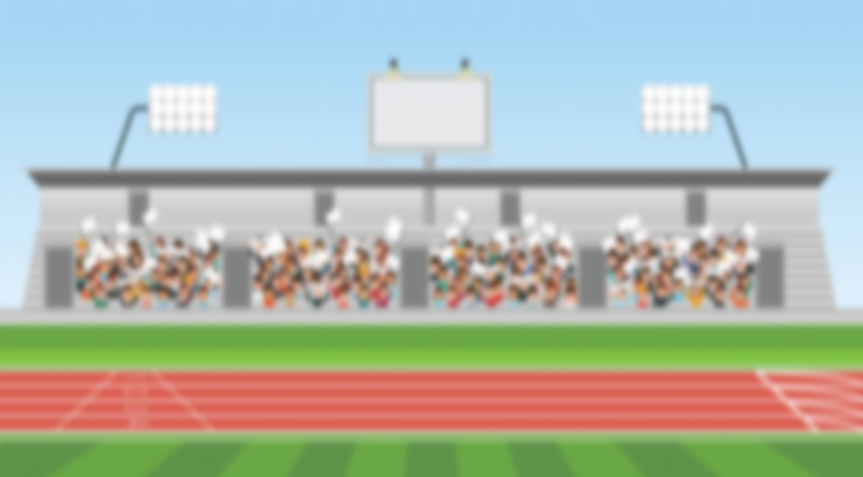 يتم تكوين العنوان الديناميكي تلقائيا بواسطة البروتوكول الذي يعرف بـ :
DHCP
TCP/IP
IP
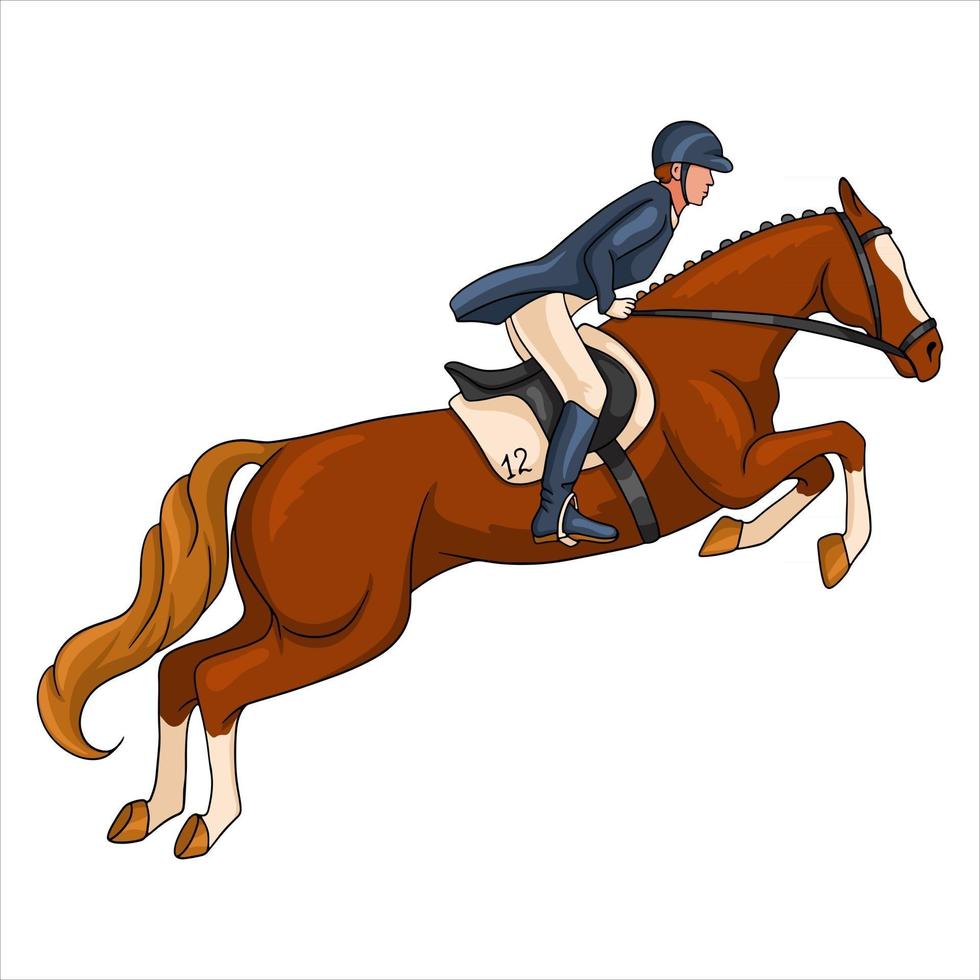 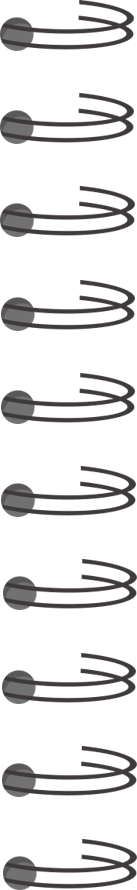 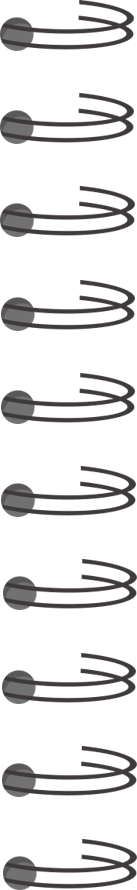 تصنيف أجهزة الشبكة (Network Devices)
لدينا تصنيفات مختلفة لأجهزة الشبكة وبنيتها التحتية ويبين الجدول التالي بعض استخدامات هذه الأجهزة :
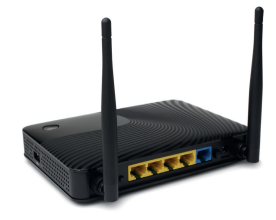 الموجهات 
Routers
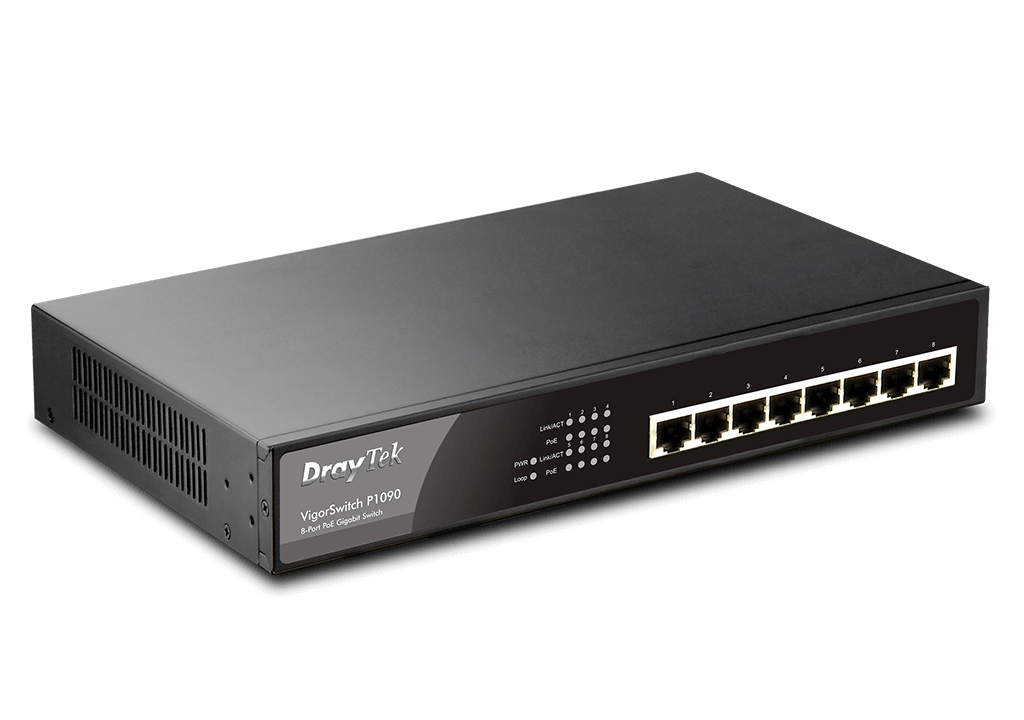 المحولات 
Switches
الموزعات 
Hubs
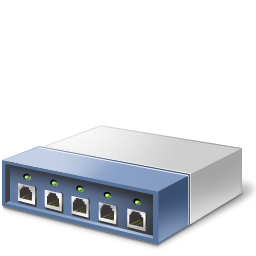 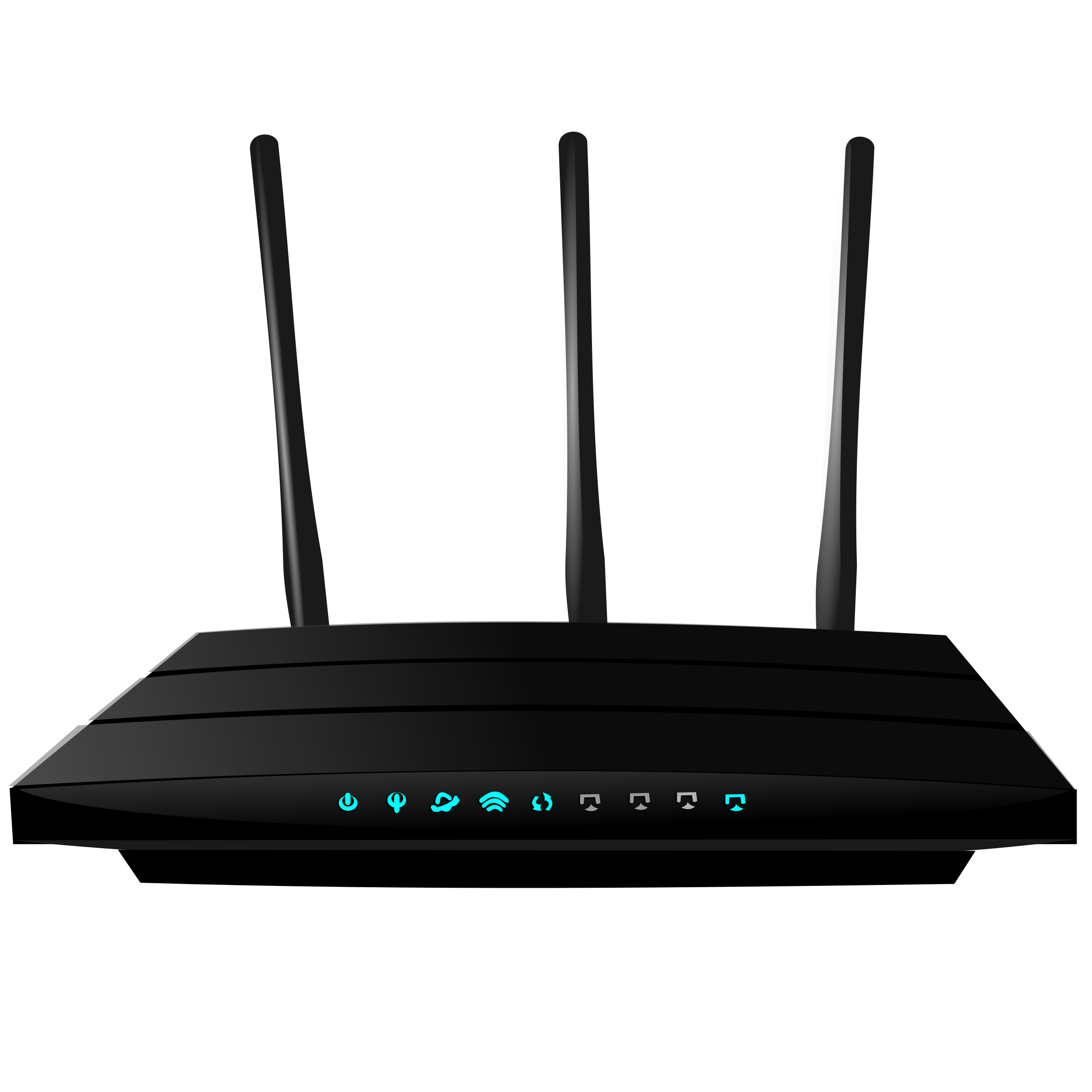 بوابة المنزل 
Home Gateway
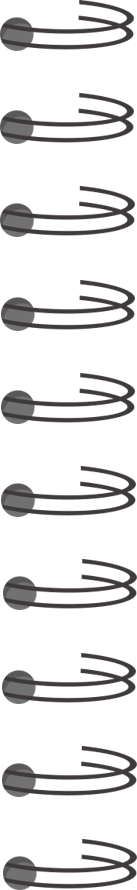 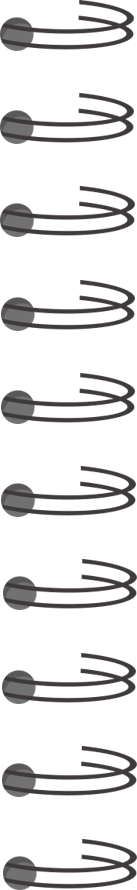 تقويم ختامي (استراتيجية النصف الاخر )
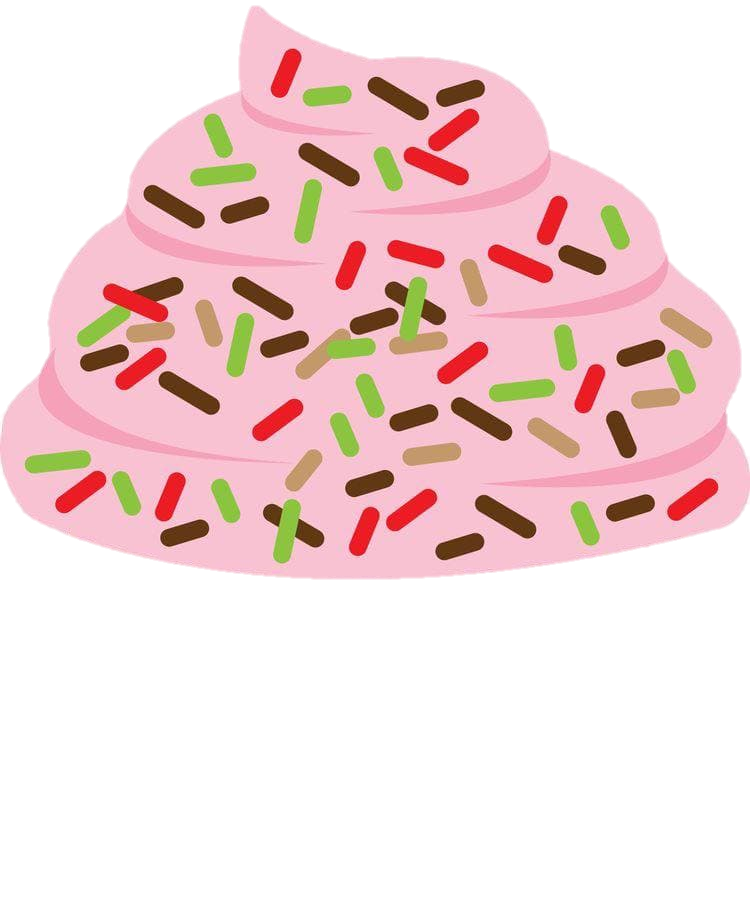 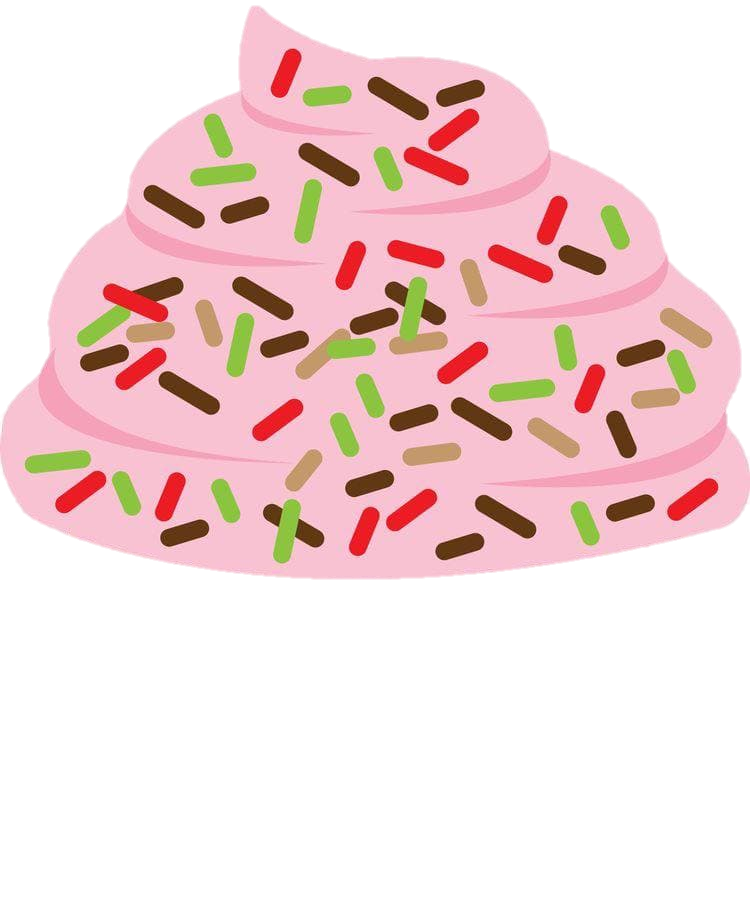 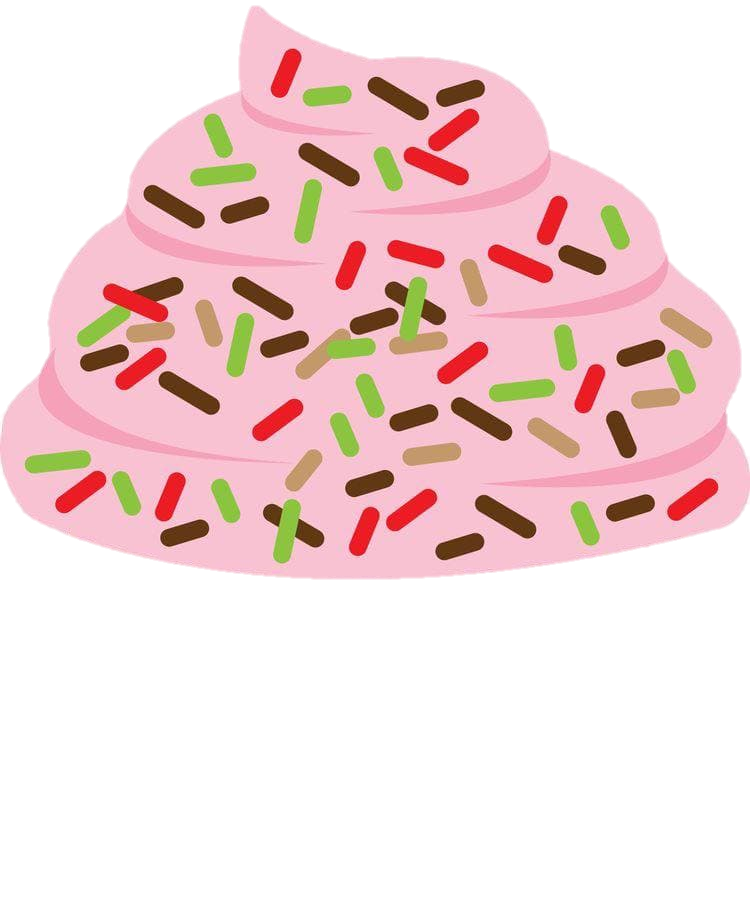 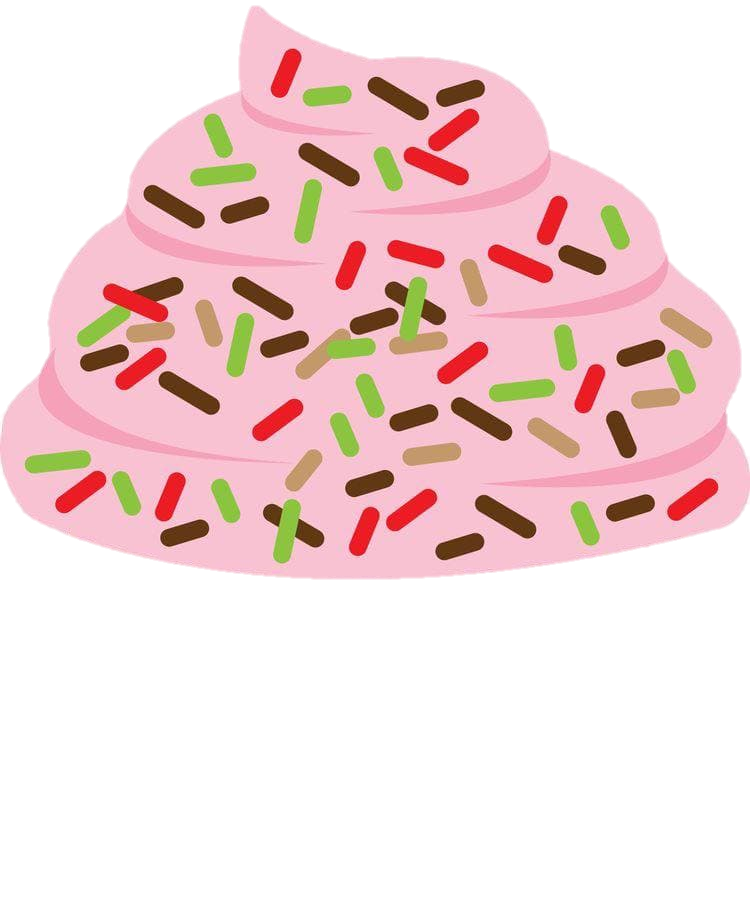 بوابة المنزل 
Home Gateway
الموزعات 
Hubs
المحولات 
Switches
الموجهات 
Routers
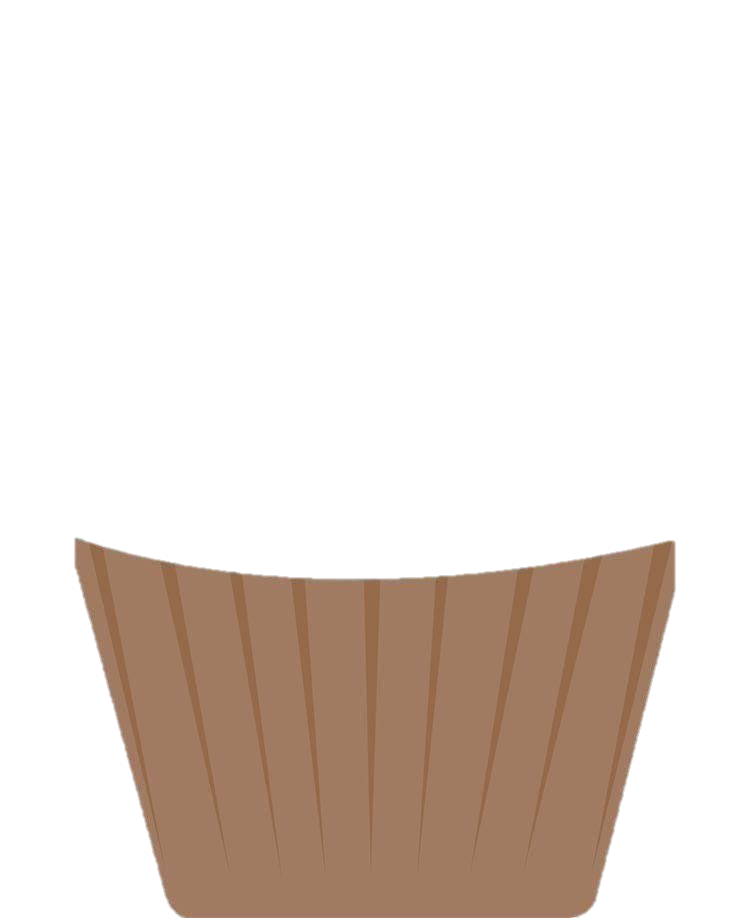 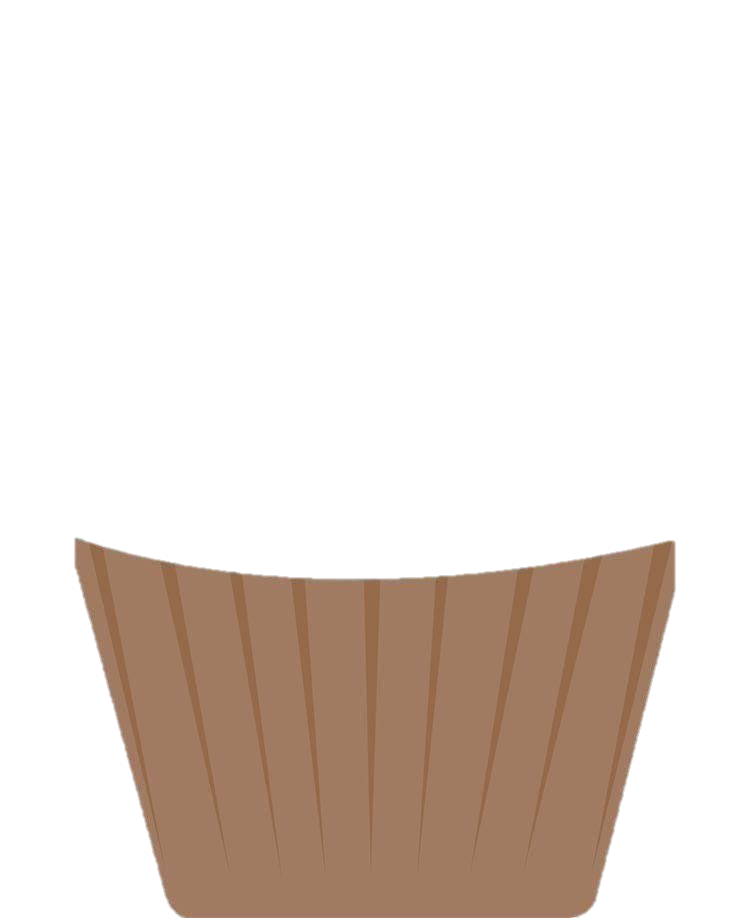 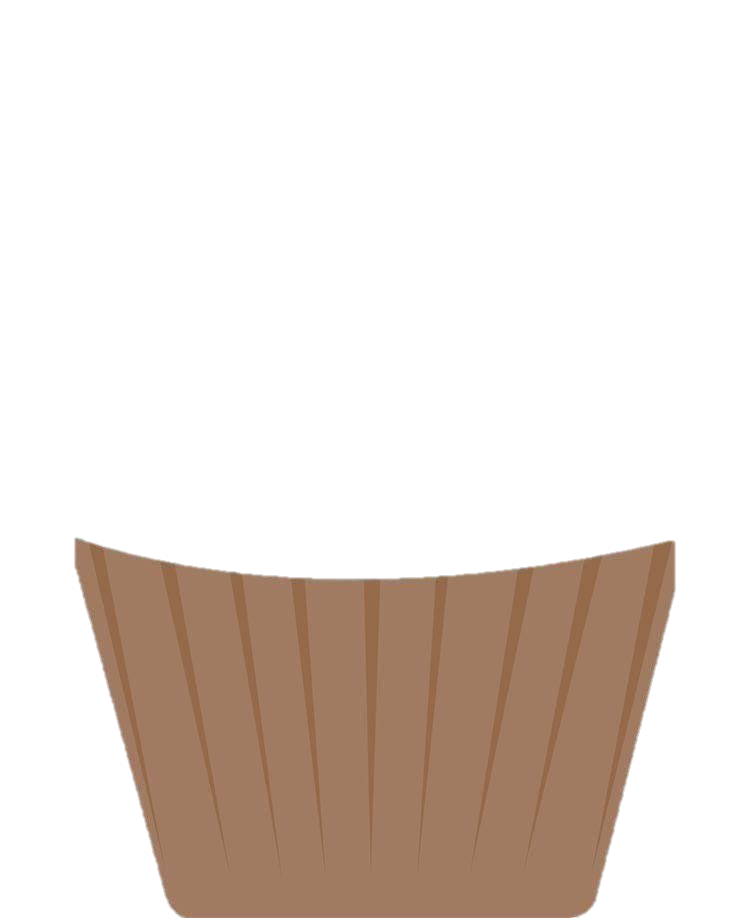 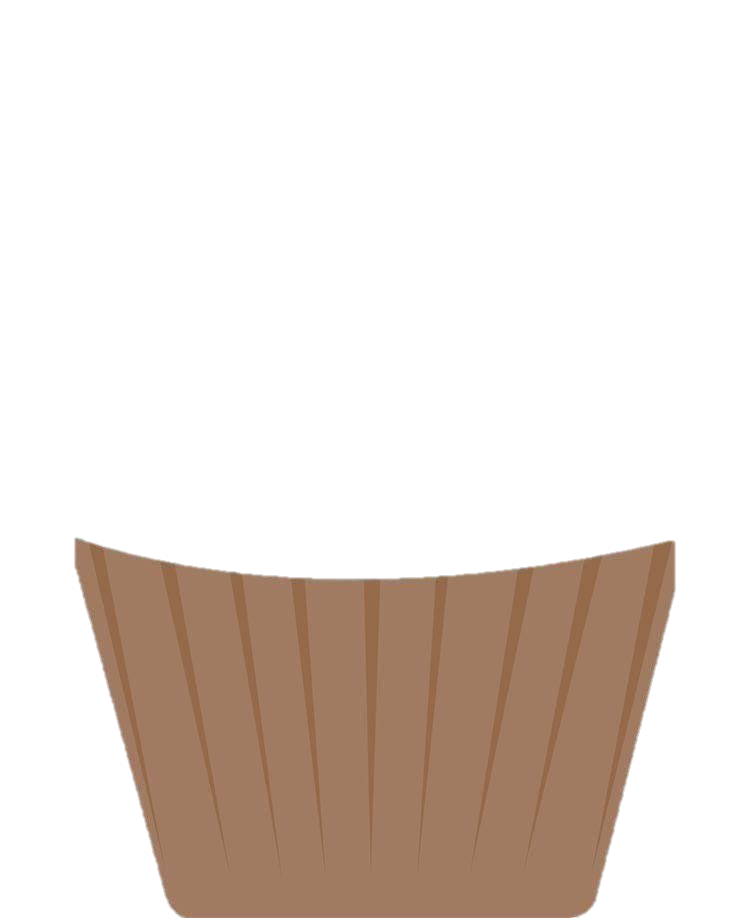 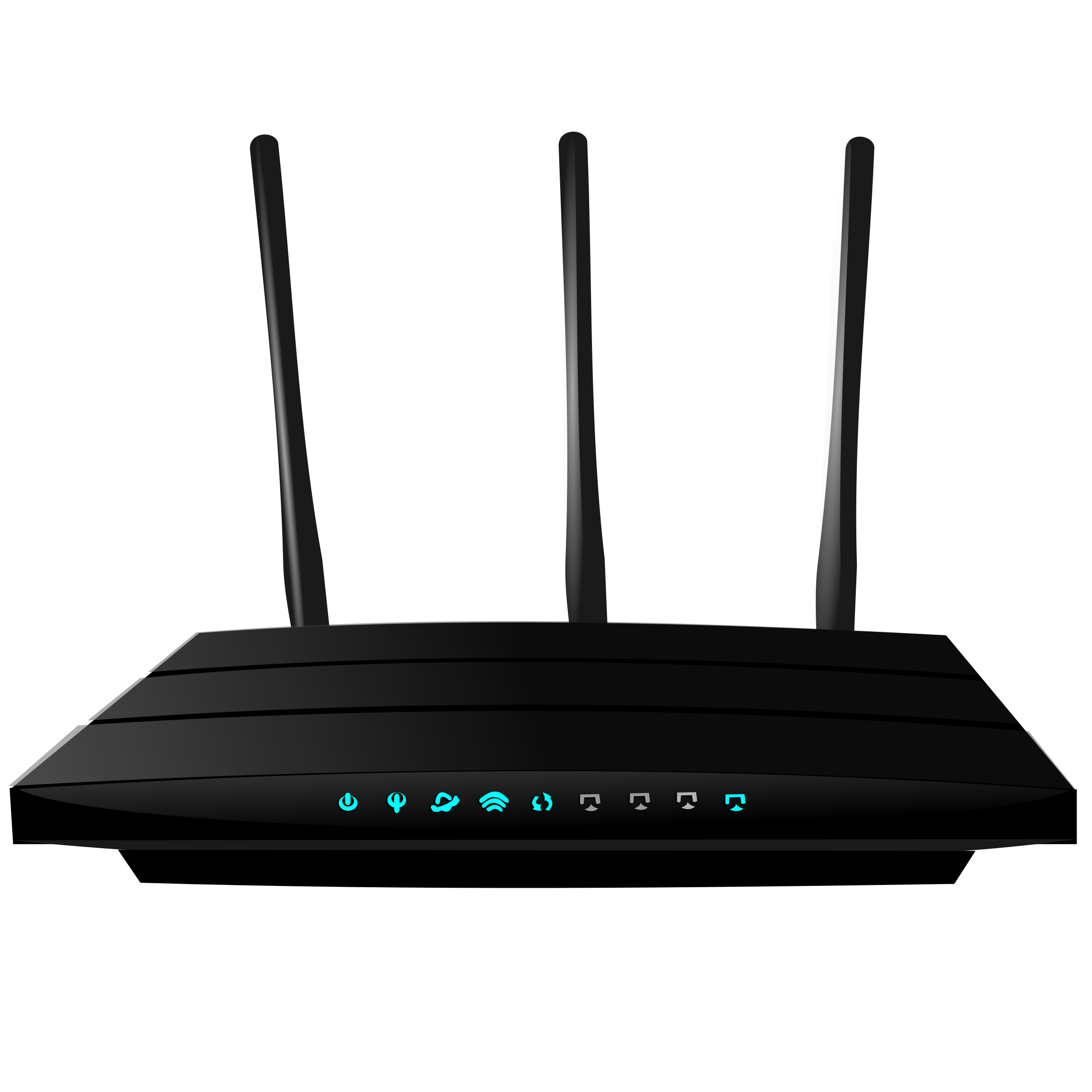 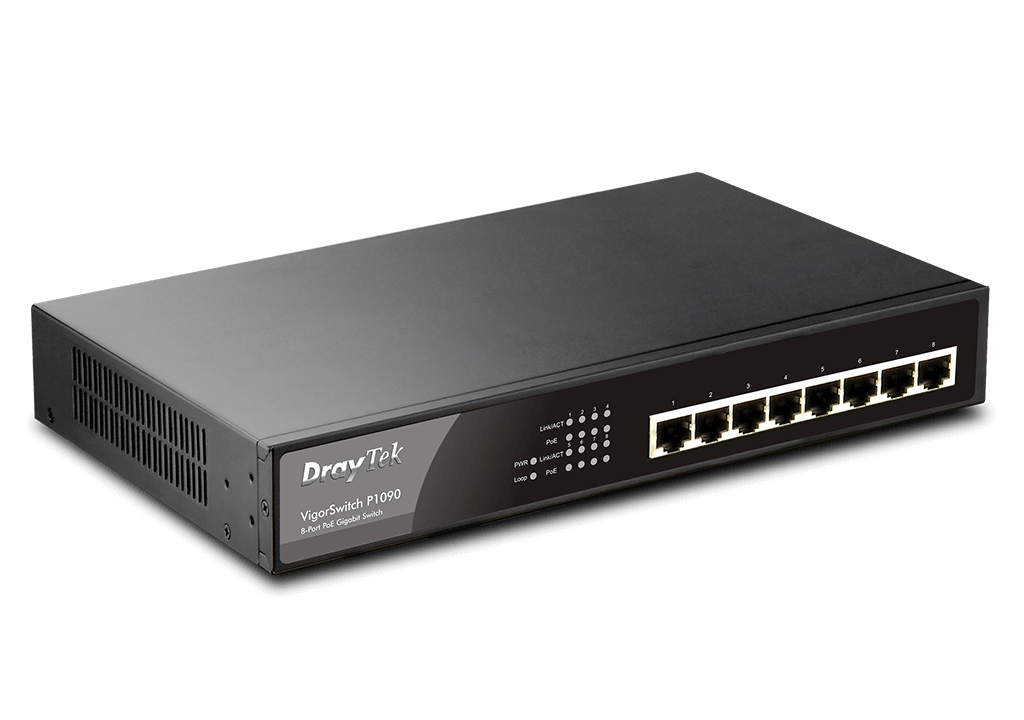 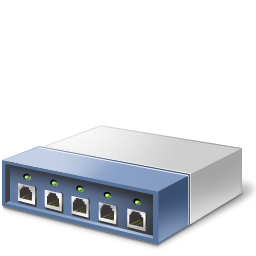 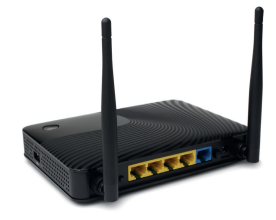 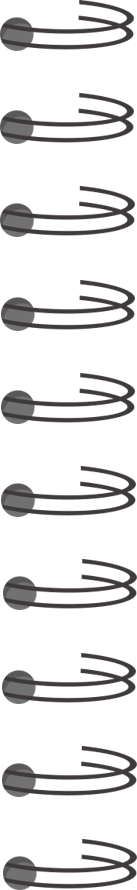 [Speaker Notes: ملاحظة : اضغط على كوب الكب كيك للحصول على الاجابة الصحيحة .]
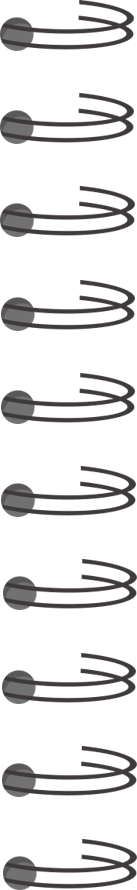 تحفيز المجموعات (الوجوه المبتسمة)
مجموعة 4
مجموعة 3
مجموعة 2
المجموعة1
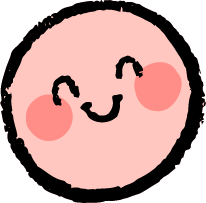 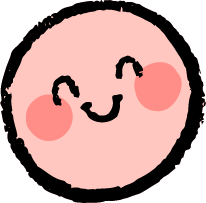 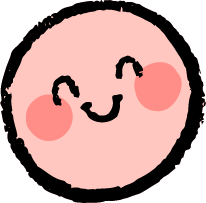 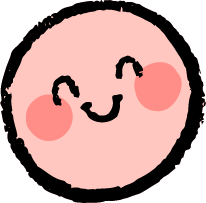 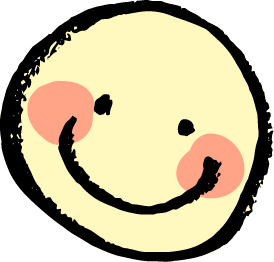 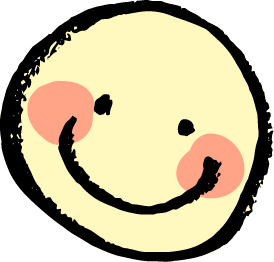 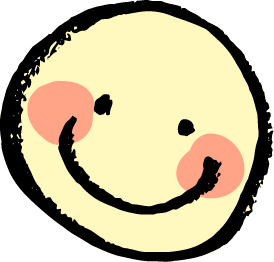 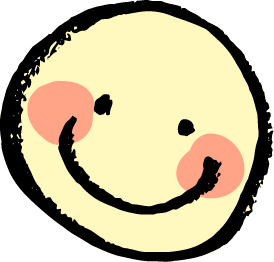 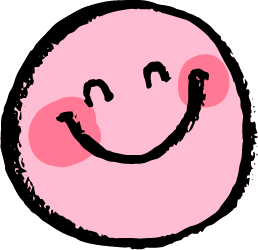 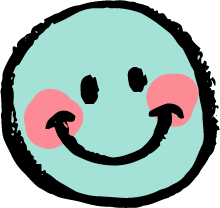 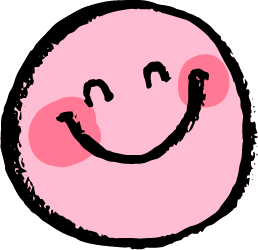 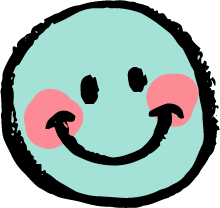 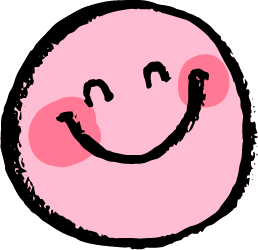 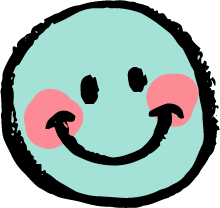 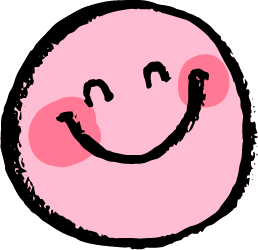 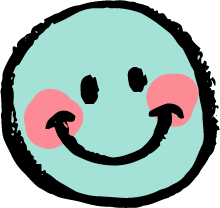 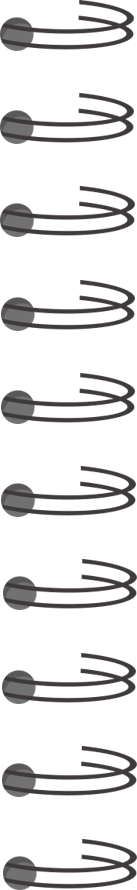 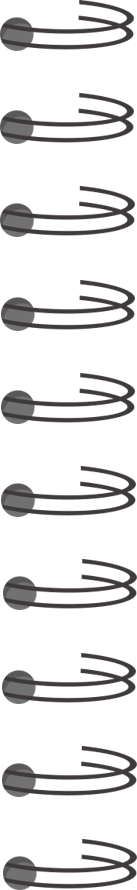 الواجب
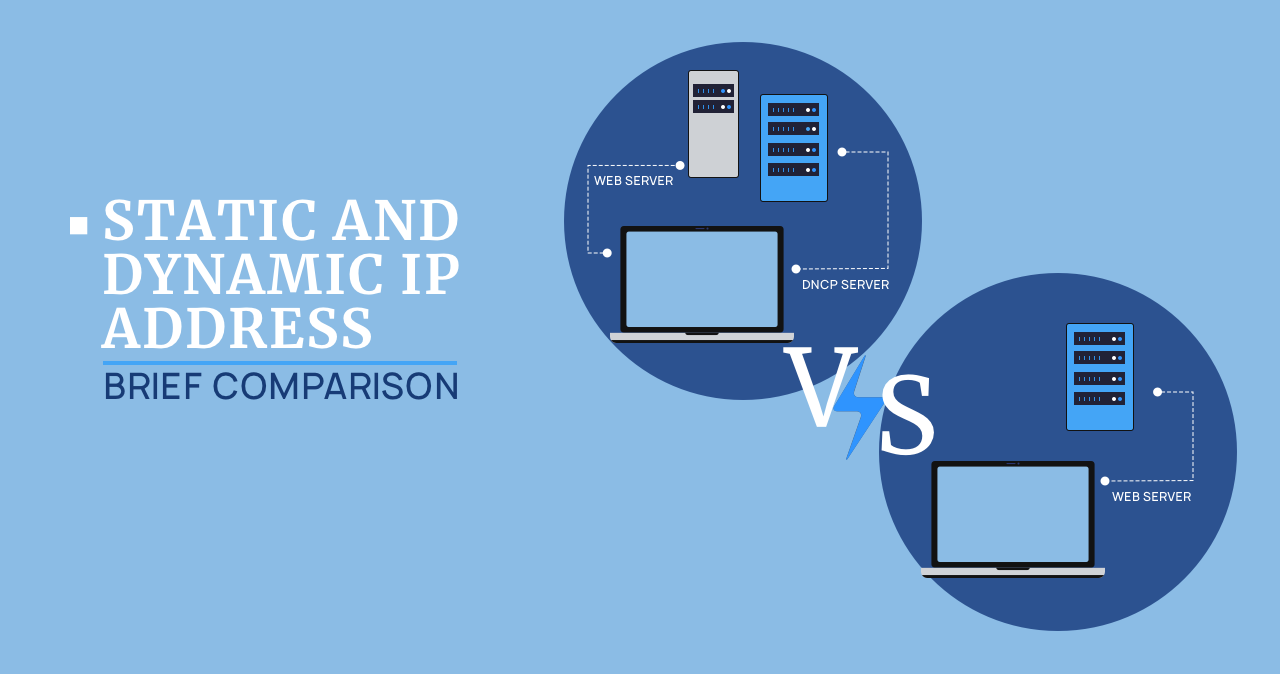 ما لفرق بين عناوينIP  الثابتة 
وعناوينIP  الديناميكية  ؟
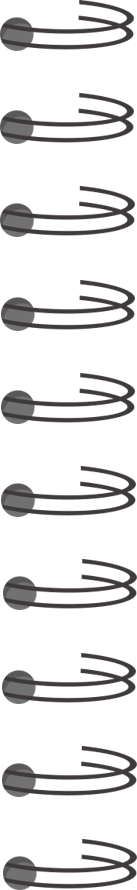 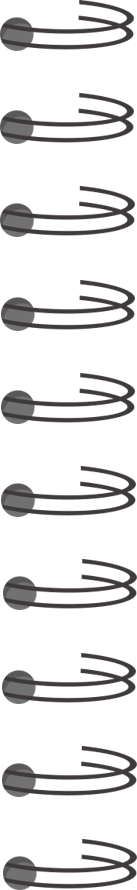 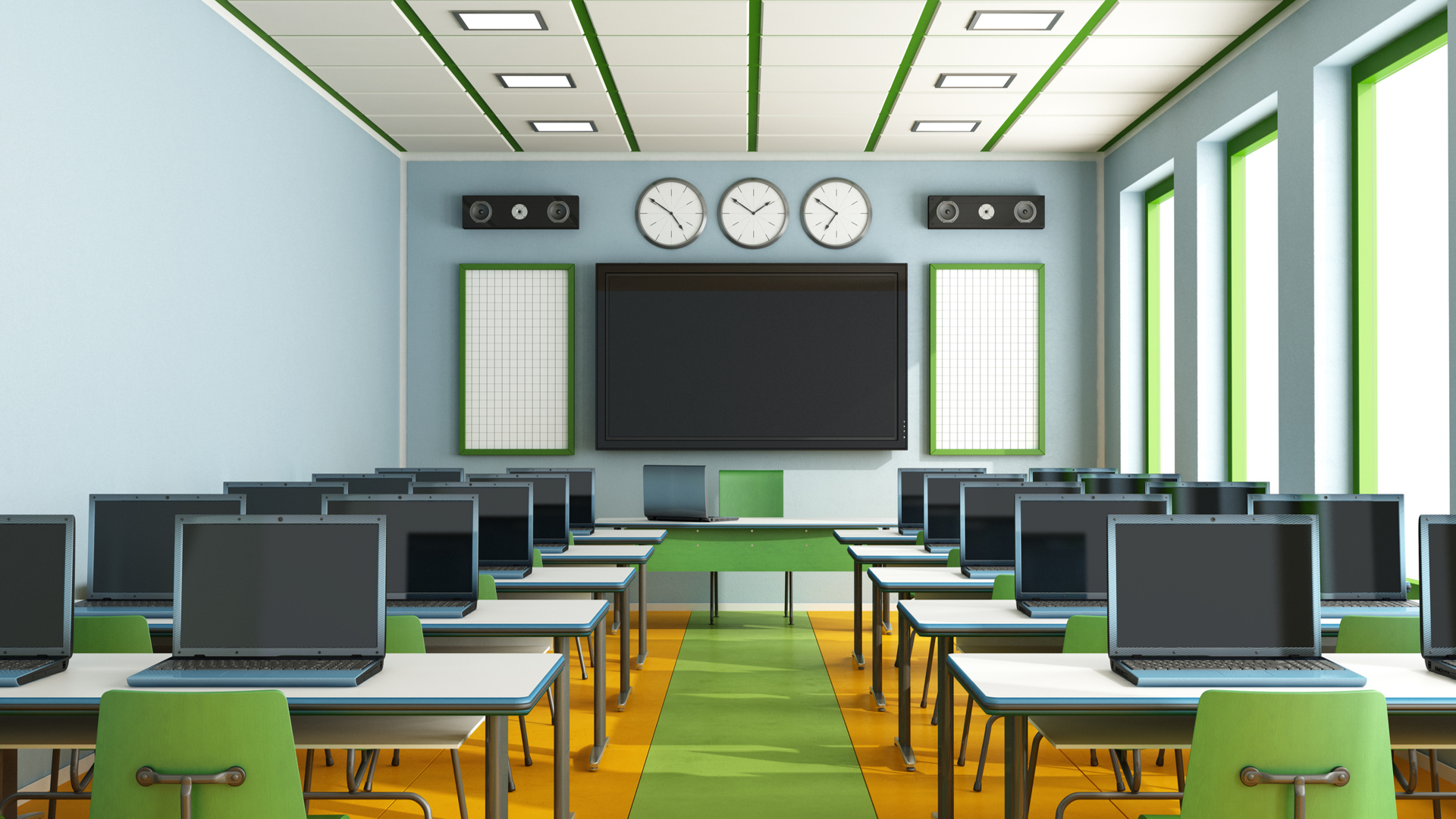 الجزء العملي
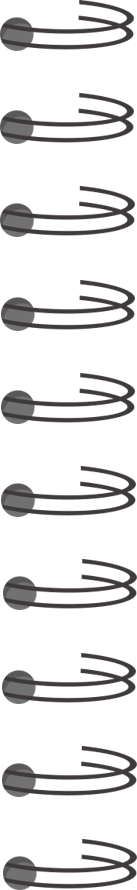 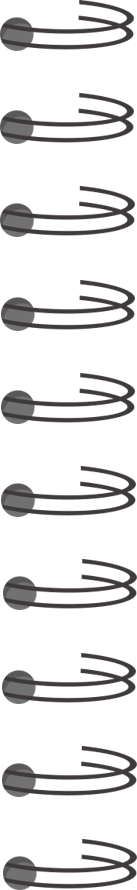 برنامج سيسكو لمحاكاة الشبكة
برنامج سيسكو لمحاكاة الشبكة (  (Cisco Packet Tracerهو أداة محاكاة ونمذجة للشبكة، تسمح هذه الأداة ببناء شبكة الحاسب واختبار تصميمات الشبكة الجديدة والحالية وفحص حركة البيانات داخلها.
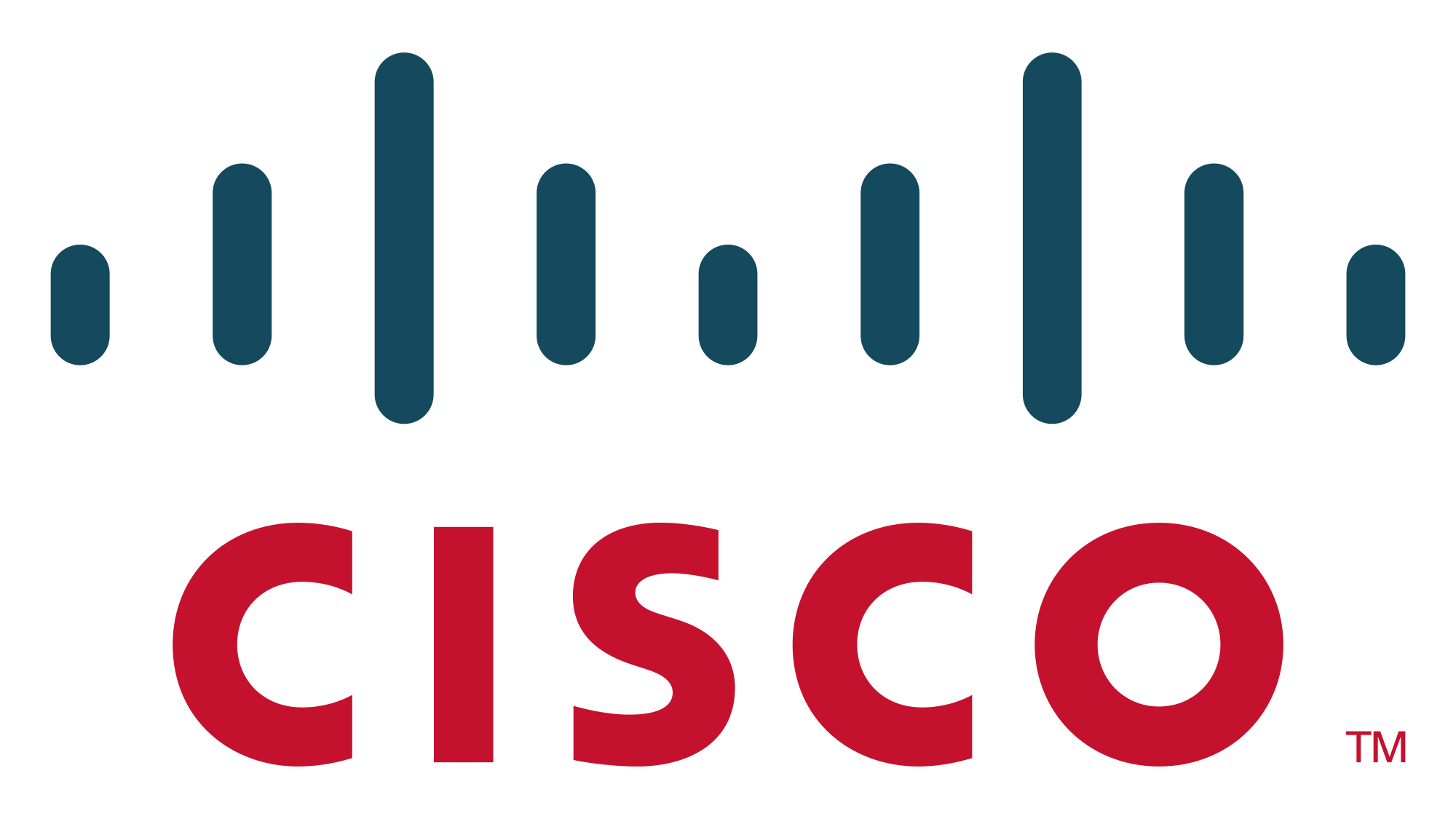 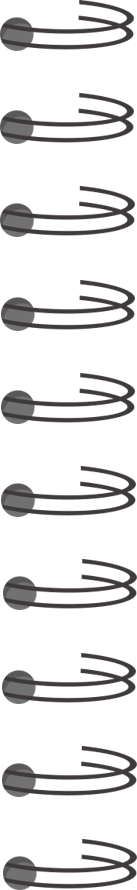 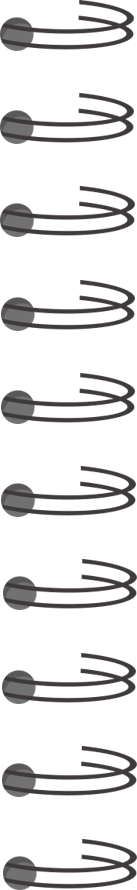 تحميل برنامج سيسكو لمحاكاة الشبكة (Cisco Packet Tracer)
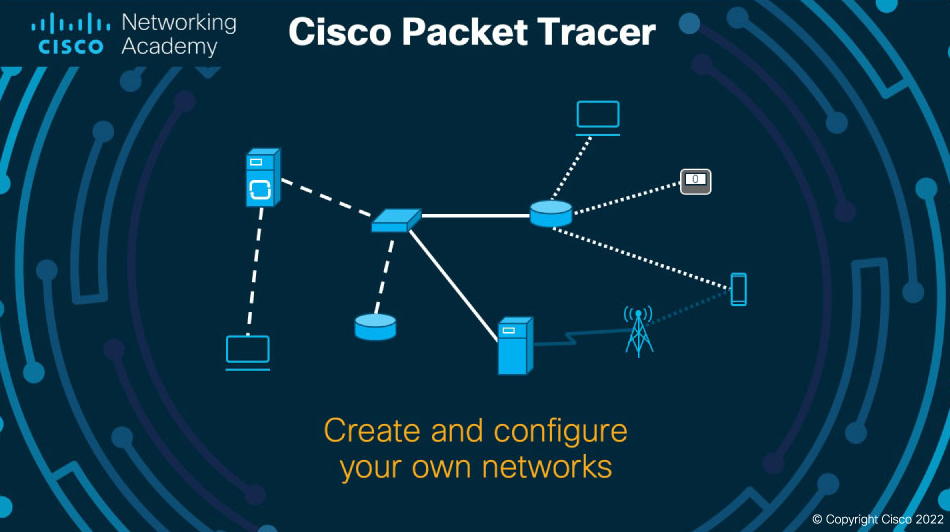 https://drive.google.com/drive/folders/1-FB27NC6z5vq-tyOYviHoQptekIzqLdl
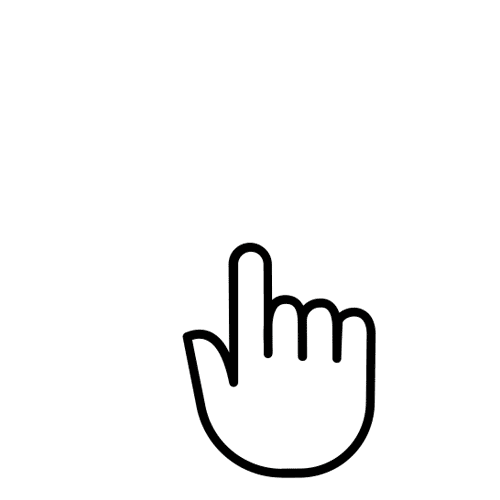 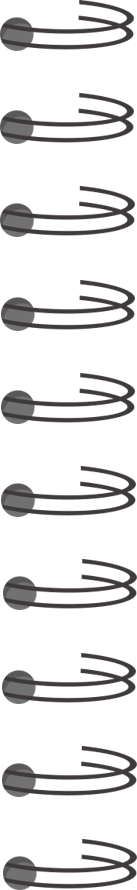 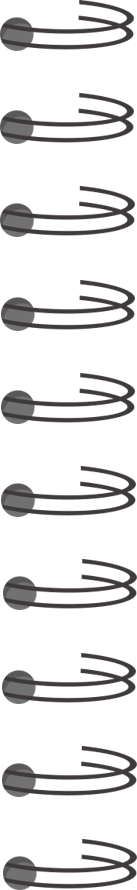 واجهة برنامج سيسكو لمحاكاة الشبكة
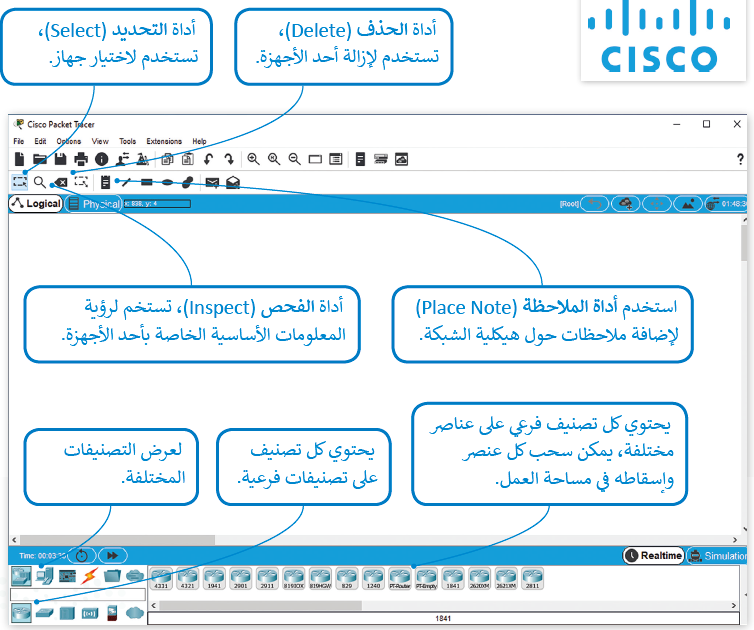 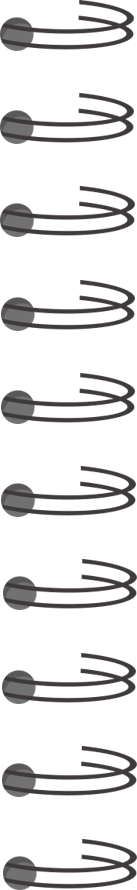 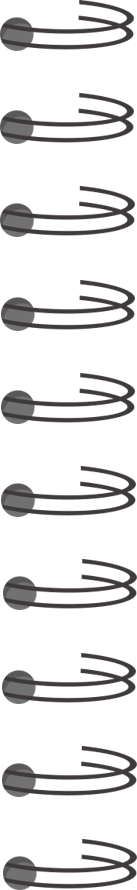 إنشاء شبكة محلية LAN
سنستخدم الآن برنامج سيسكو لمحاكاة الشبكة  (Tracer Packet Cisco)لإنشاء هيكلية خاصة بالشبكة المحلية (LAN) ، في هذه الهيكلية ستصل جهازي الحاسب مع طابعة ومحول بواسطة كابلات الشبكة كما يظهر في المخطط أدناه.
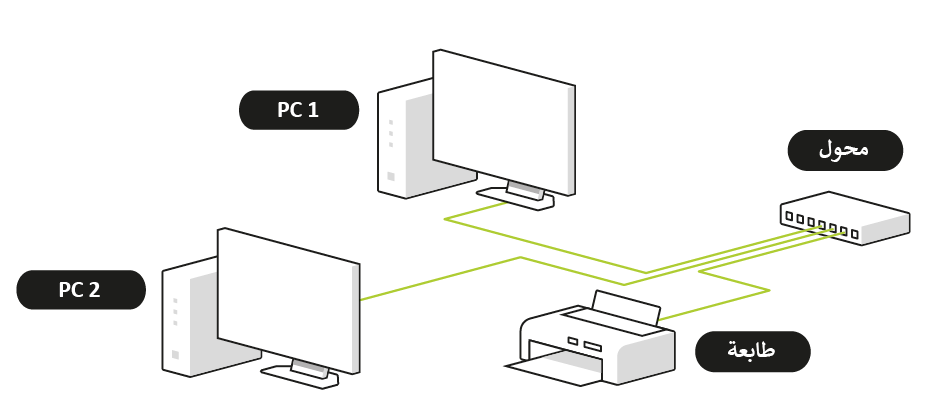 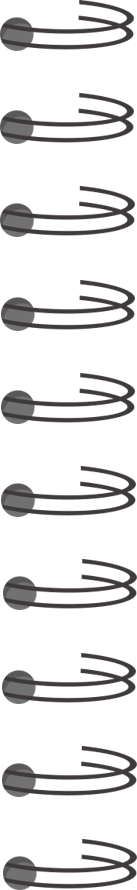 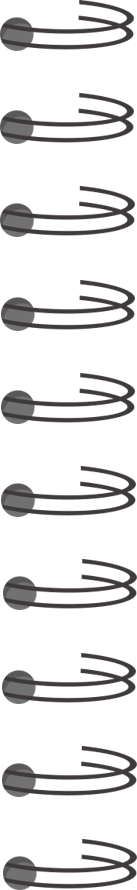 اضافة اجهزة في الشبكة
اختر التصنيف الخاص بالمحول وهو ) Network Devices أجهزة الشبكة). 
اضغط على التصنيف الفرعي الذي ينتمي إليه المحول وهو ) Switches المحولات). 
اختر نموذج المحول المناسب، مثلا Switches 2960  ثم اضغط المكان المناسب في مساحة العمل لإضافة الجهاز.
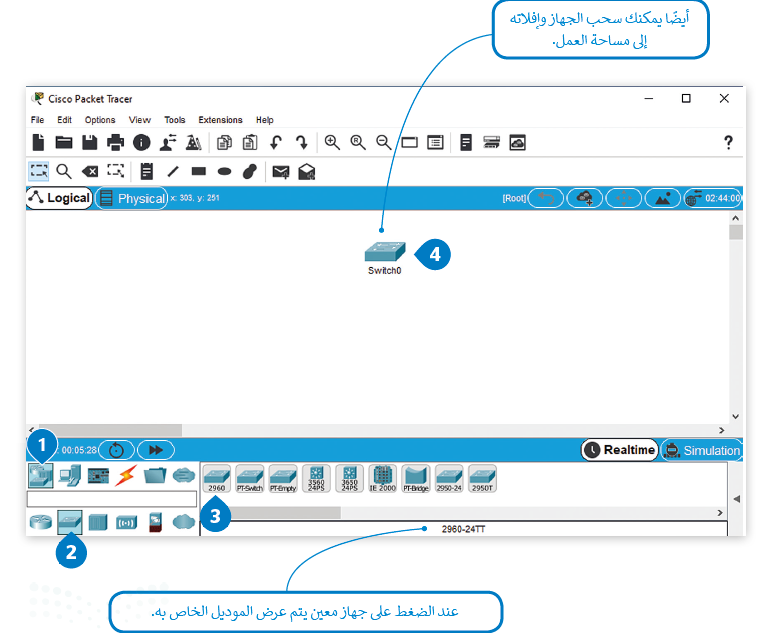 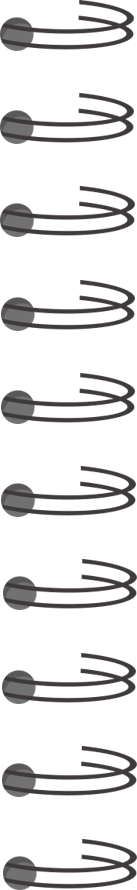 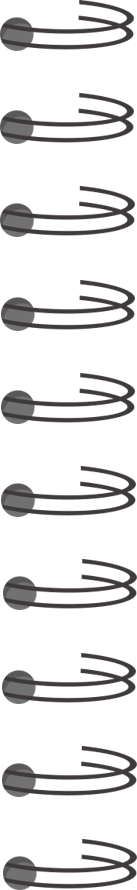 تغيير اسم المعروض لجهاز شبكة
اضغط أيقونة الجهاز في مساحة العمل.
من النافذة التي ستظهر اضغط علامة  تبويب Config  (تكوين). 
من نافذة Global Settings (الإعدادات العامة)، ومن صندوق Display Name (اسم العرض)، اكتب اسم الجهاز، مثلا) Switch :المحول). 
أغلق النافذة لتطبيق التغييرات.
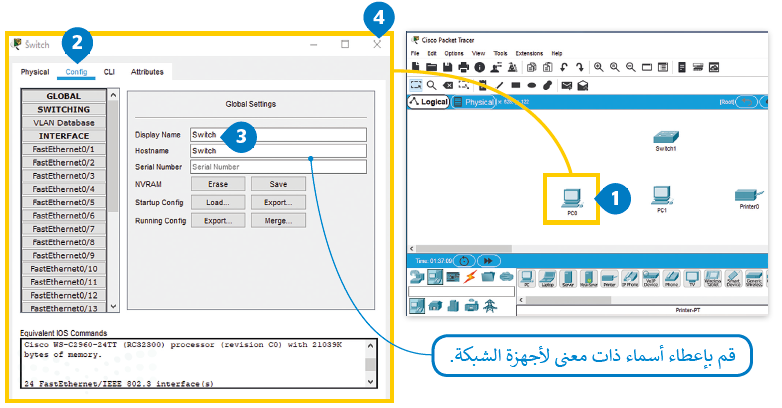 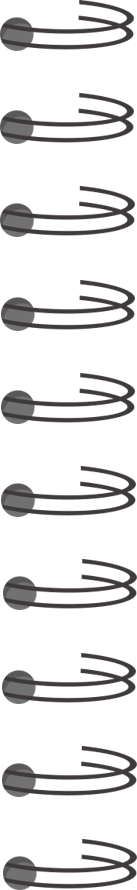 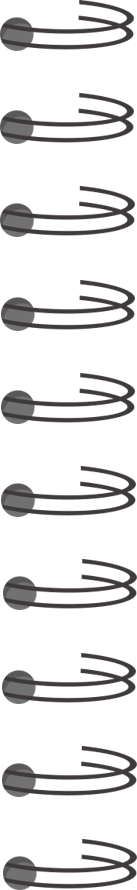 توصيل الكابلات
اضغط على نوع الكابل الذي ستستخدمه. يحتاج الحاسب هنا إلى Copper Straight-through (كابل نحاسي مباشر) للاتصال بالمحول. 
اضغط على أيقونة PC1  وقم بتوصيل الكابل إلى بطاقة جهاز الحاسبFastEthernet0 
اضغط على أيقونة المحول وقم بتوصيل الكابل إلى بطاقة جهاز الحاسب FastEthernet0/1
كرر نفس الأمر بتوصيل كابل مباشر من PC2  إلى Switch وتوصيل Printer مع المحول. 
 قم بحفظ المشروع بالضغط على File ثم Save.
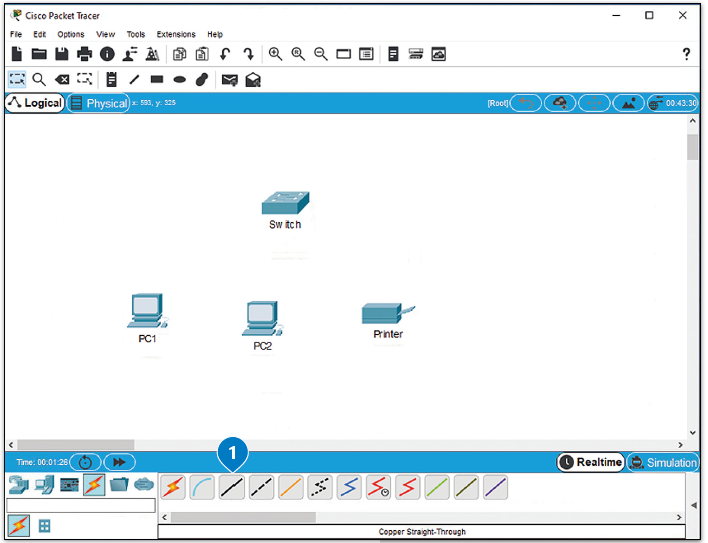 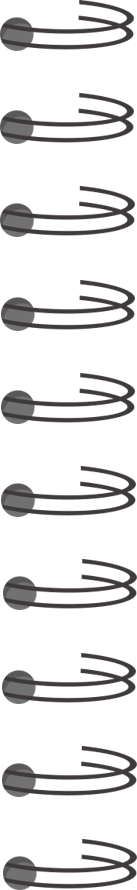 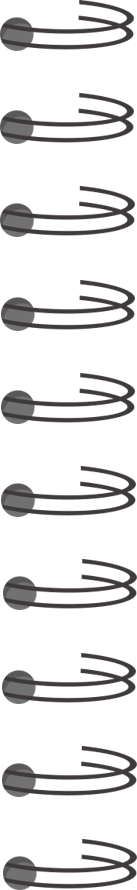 توصيل الكابلات
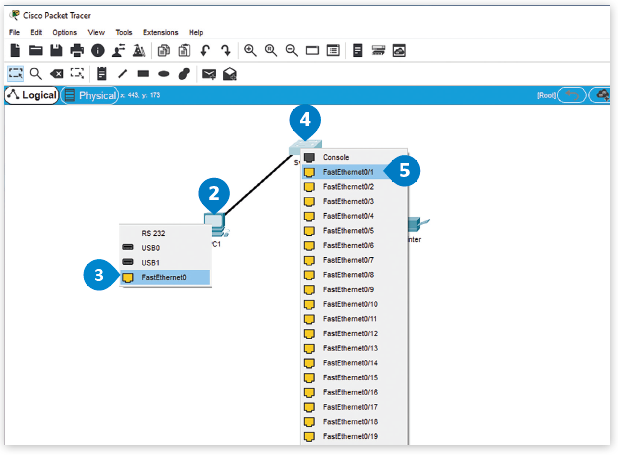 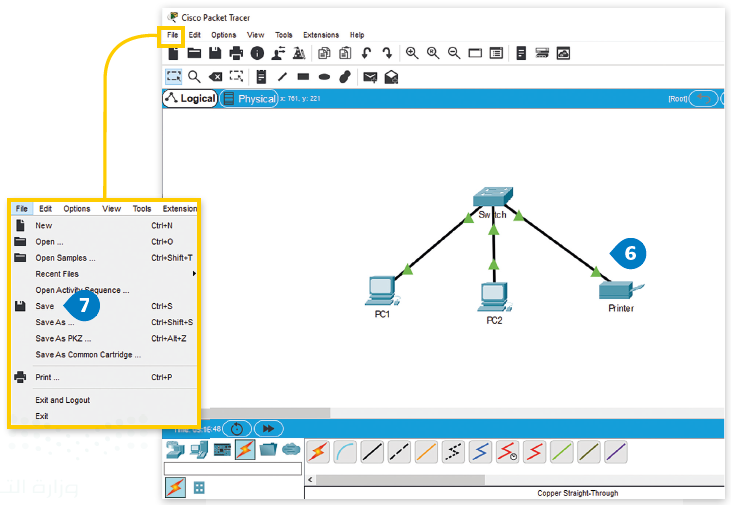 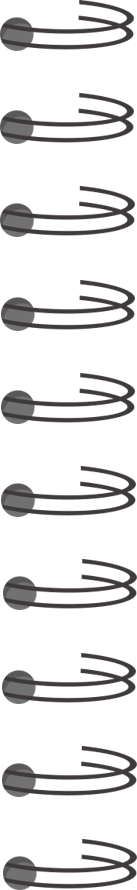 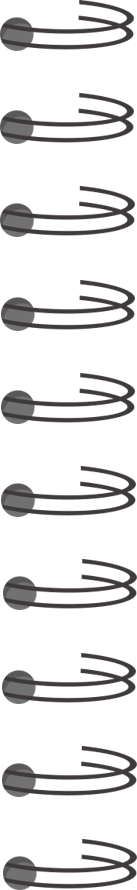 تعيين عنوان IP  من علامة تبويب سطح المكتب
اضغط أيقونة الجهاز الذي ترغب بتكوينه مثلا أيقونة PC1 .
من النافذة التي تظهر، اضغط علامة تبويب  Desktop، اضغط( Configuration IP) تكوين IP.
 من نافذة Configuration IP  اختر زر Static  (ثابت). 
من نافذةIP Address  اكتب (192.168.0.1).
اضغط على صندوق نص  Subnet Mask (قناع الشبكة الفرعية) حيث ستتم تعبئته بـالرقم 255.255.255.0 بشكل تلقائي.
أغلق النافذة لتطبيق التغييرات. 
نكرر نفس الإجراء لجهاز  PC2 ويكون IP Address (192.168.0.2).
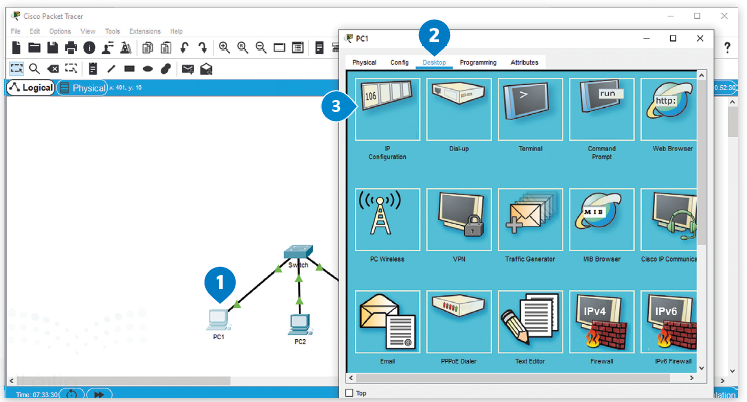 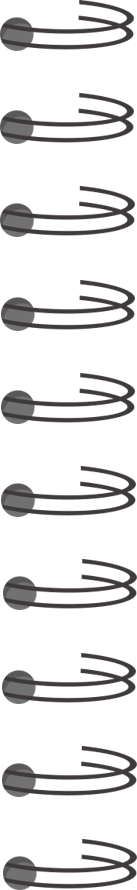 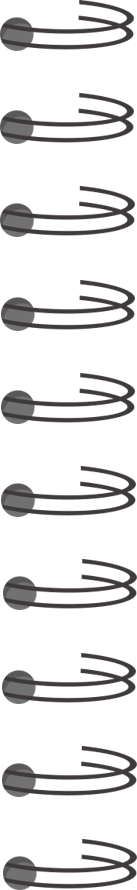 تعيين عنوان IP  من علامة تبويب سطح المكتب
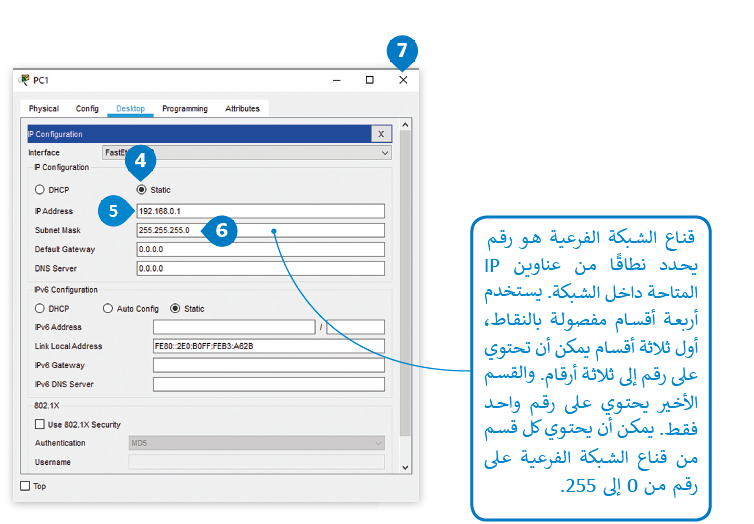 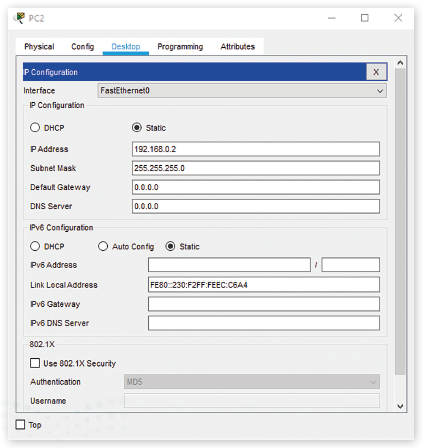 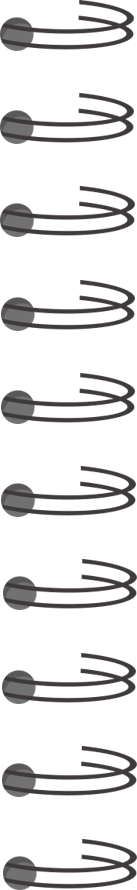 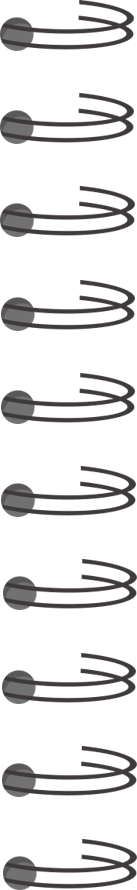 تعيين عنوان IP  للطابعة من علامة تبويب Configuration :
اضغط أيقونة الطابعة في مساحة العمل.
من النافذة الظاهرة، اضغط علامة تبويب Config (تكوين)، ثم اضغط على FastEthernet0.
من نافذة FastEthernet0 ، ومن قسم IP Configuration (IP تكوين) حدد خيار Static (ثابت). 
من صندوق نصIP Address  اكتب 192.168.0.3
اضغط على صندوق نص  Subnet Mask (قناع الشبكة الفرعية) وسيتم تعبئته الشبكة 255.255.255.0 بشكل تلقائي.
أغلق النافذة لتطبيق التغييرات.
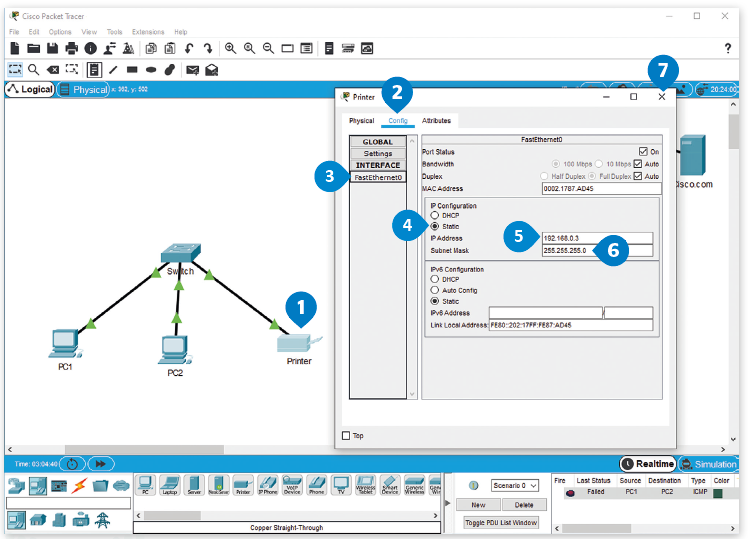 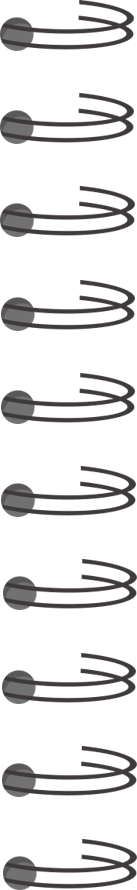 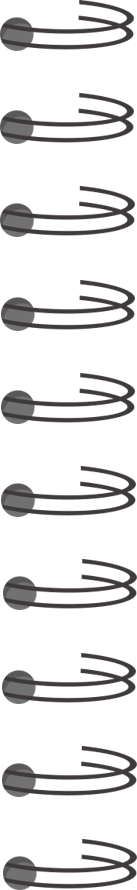 التحقق من عناوين IP
اضغط أيقونة الجهاز الذي تريد التحقق منIP Address  الخاص به مثل . PC1
من النافذة التي تظهر، اضغط علامة تبويب  Desktop (سطح المكتب)، ثم اضغط  )Command Prompt موجه الأوامر). 
في نافذة موجه الأوامر، اكتب الأمر ipconfig.
سيتم عرض قائمة عناصر تكوين IP Address.
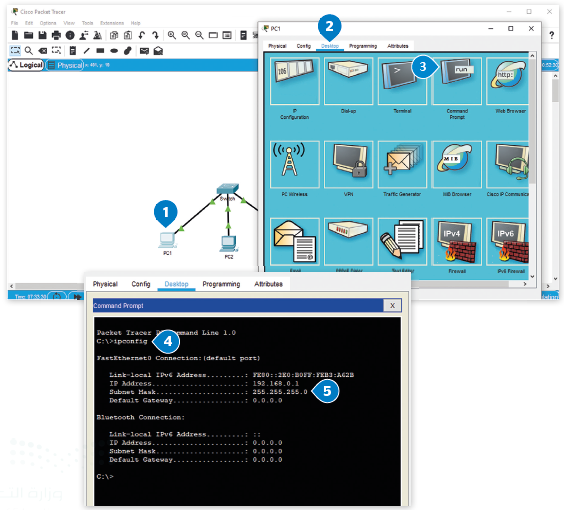 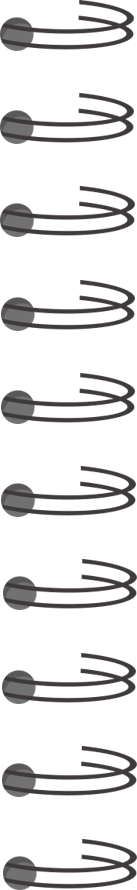 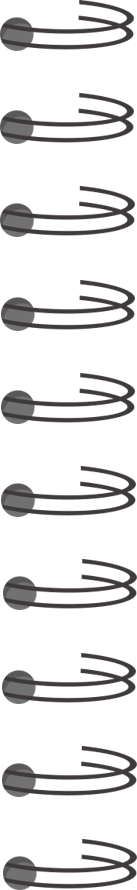 التحقق من الصول للأجهزة
اضغط أيقونة الجهاز الذي تريد التحقق من إمكانية الوصول إليه مثلا (PC1) .
من النافذة التي تظهر، اضغط علامة تبويب Desktop، ثم اضغط Command   Prompt (موجه الأوامر). 
من نافذة Command Prompt اكتب الأمرping  ثم IP الوجهة التي تريد إرسال وتلقي الحزم منها.
على سبيل المثال، اكتب 192.168.0.2 ping  وهو عنوانIP  لجهاز PC2 .
سيتم عرض قائمة التحقق من إمكانية الوصول إلى الأجهزة.
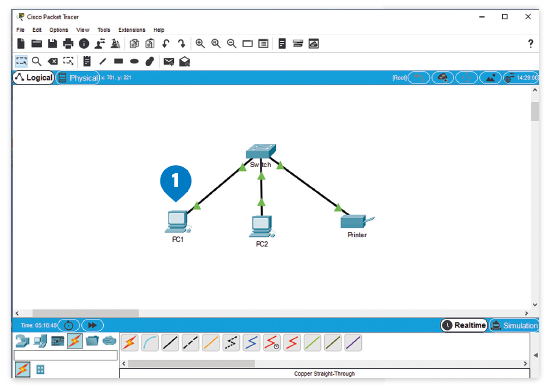 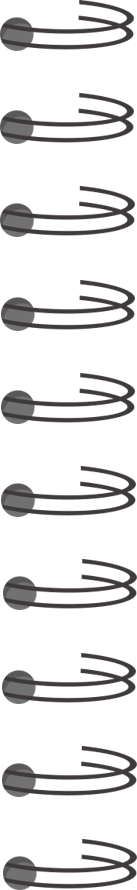 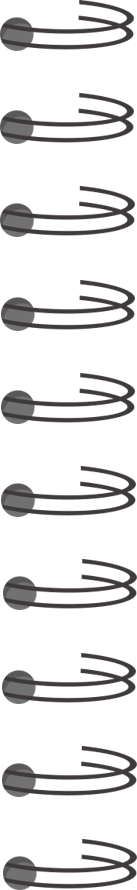 التحقق من الصول للأجهزة
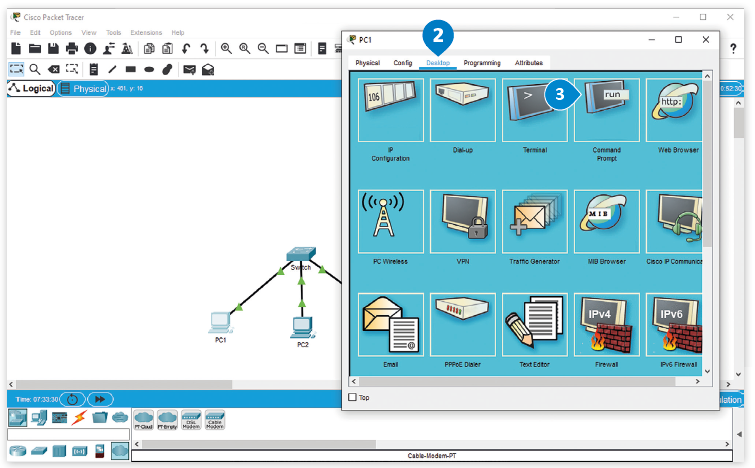 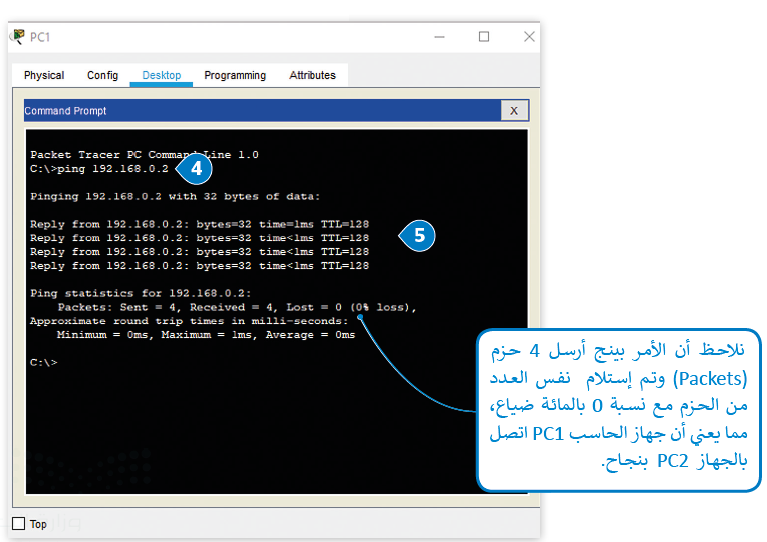 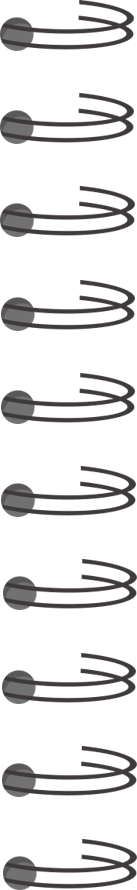 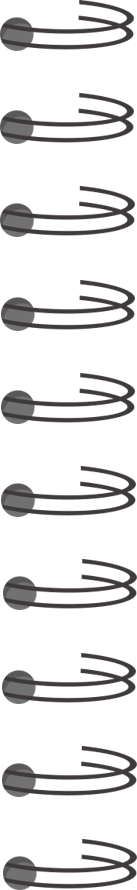 المهمة الادائية
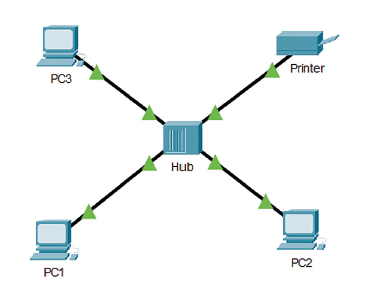 الكتاب صفحة 114 
تدريب 6
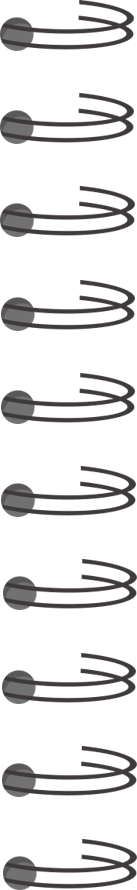 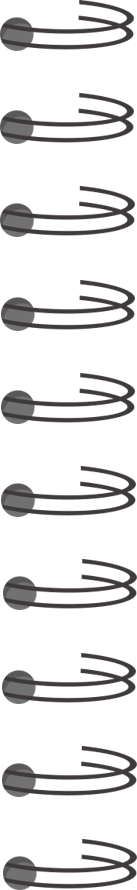 شكراً لكم
ونلتقي بأذن الله على خير ..
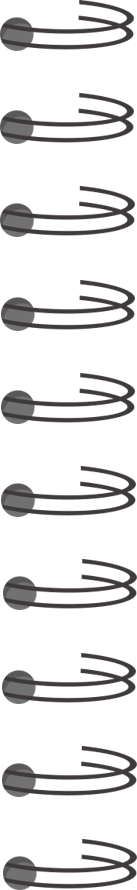